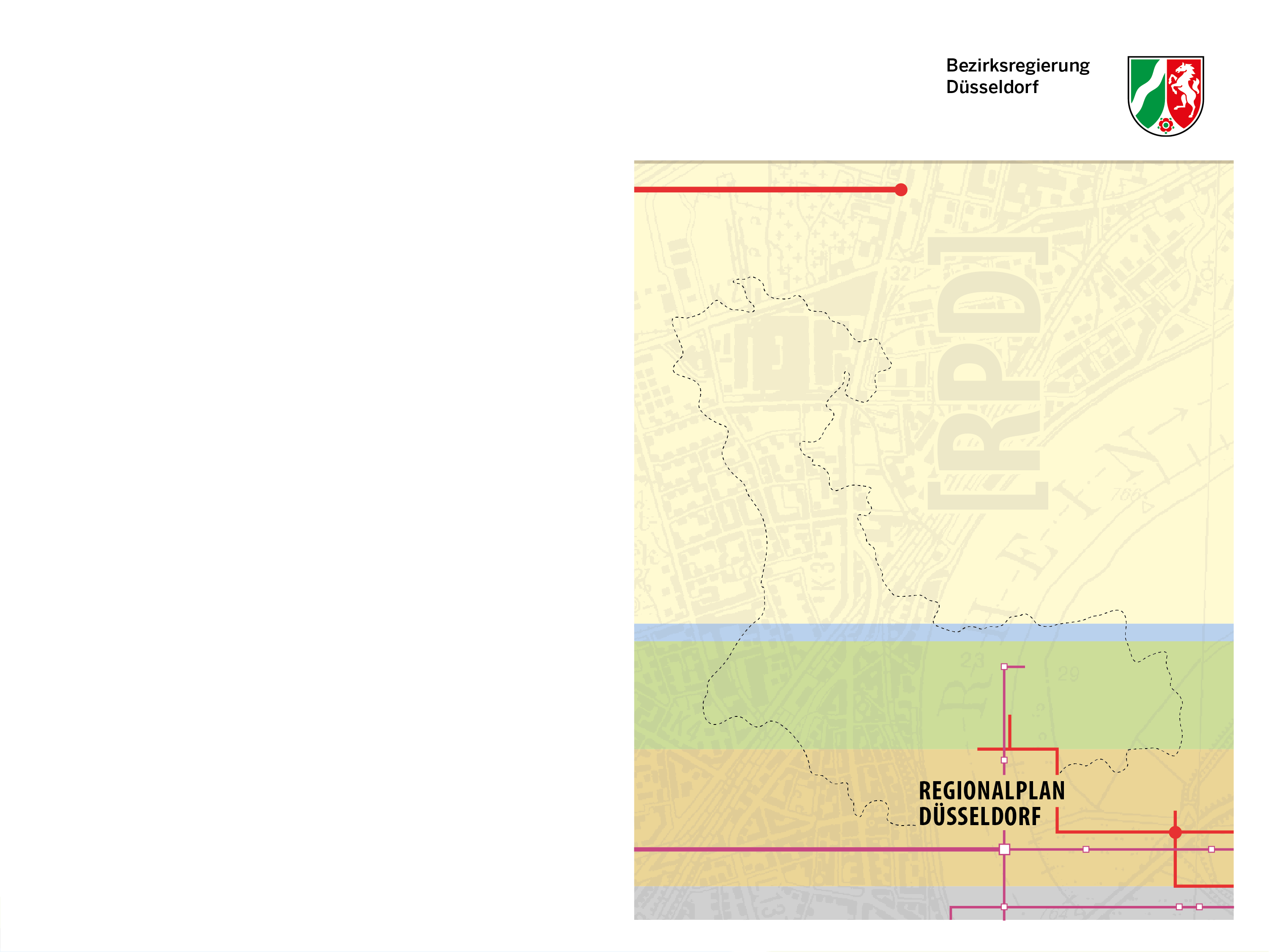 TOP 7 / 71. RR

Regionalplan Düsseldorf (RPD)
hier: Aufstellungsbeschluss
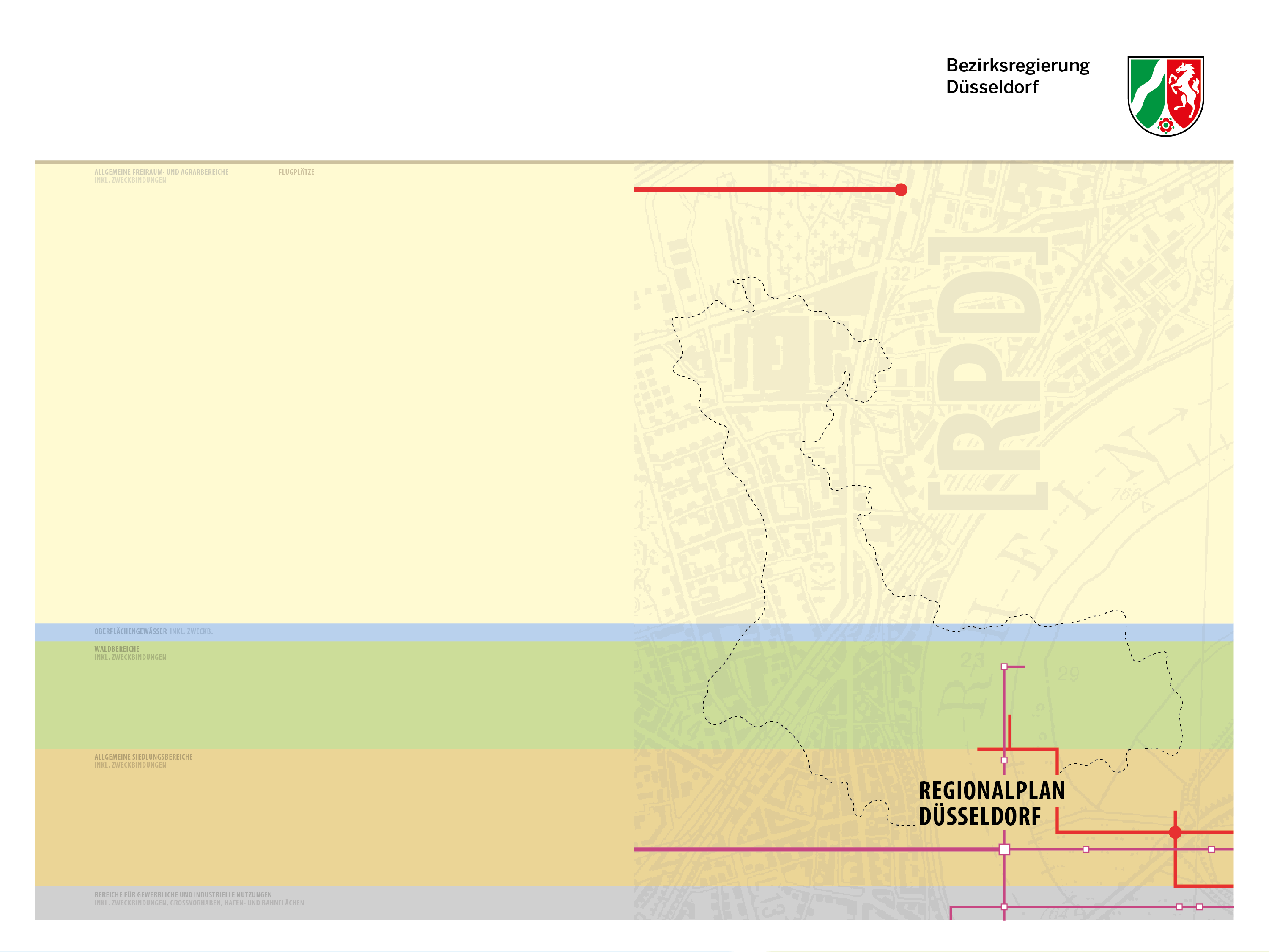 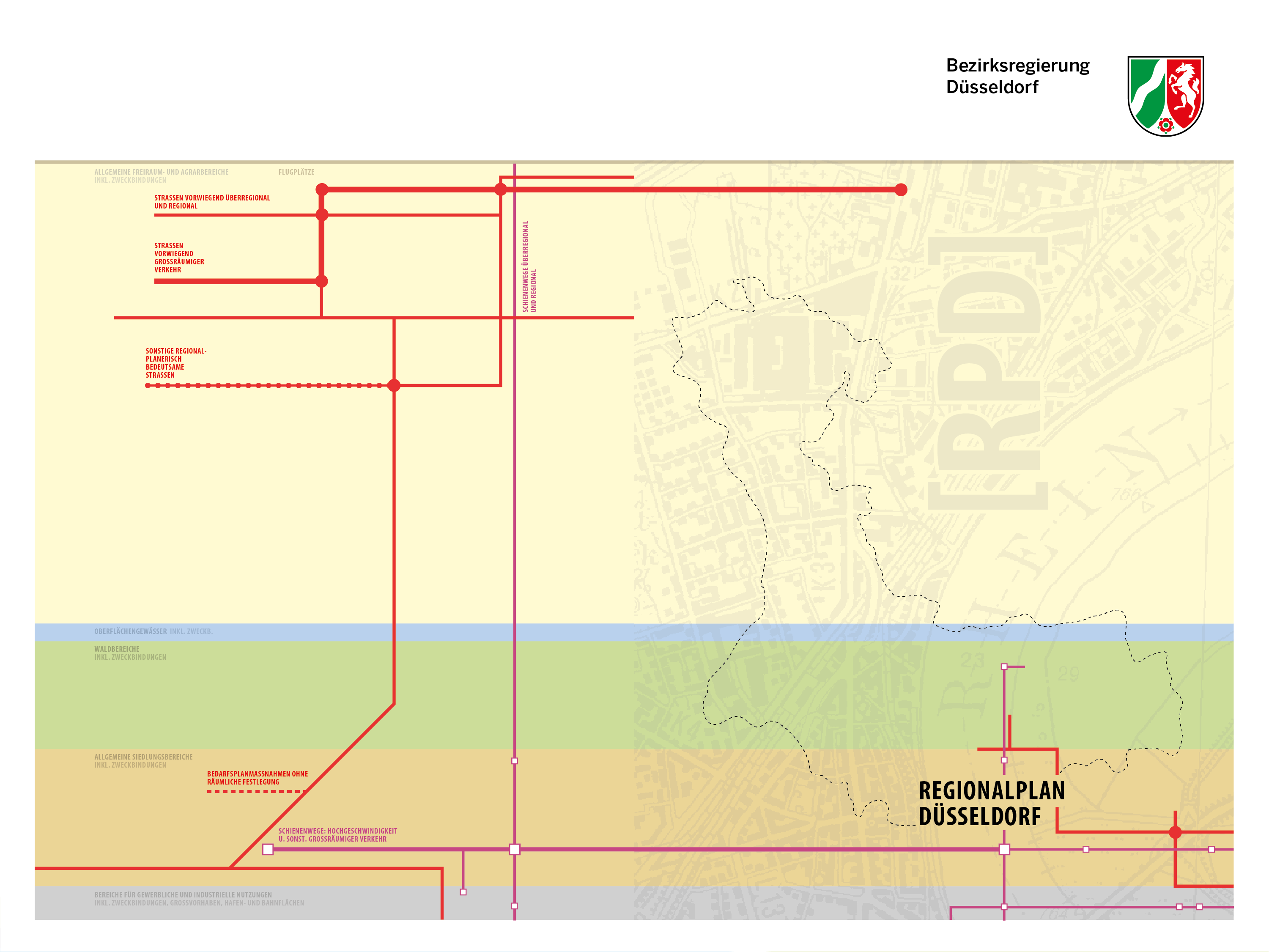 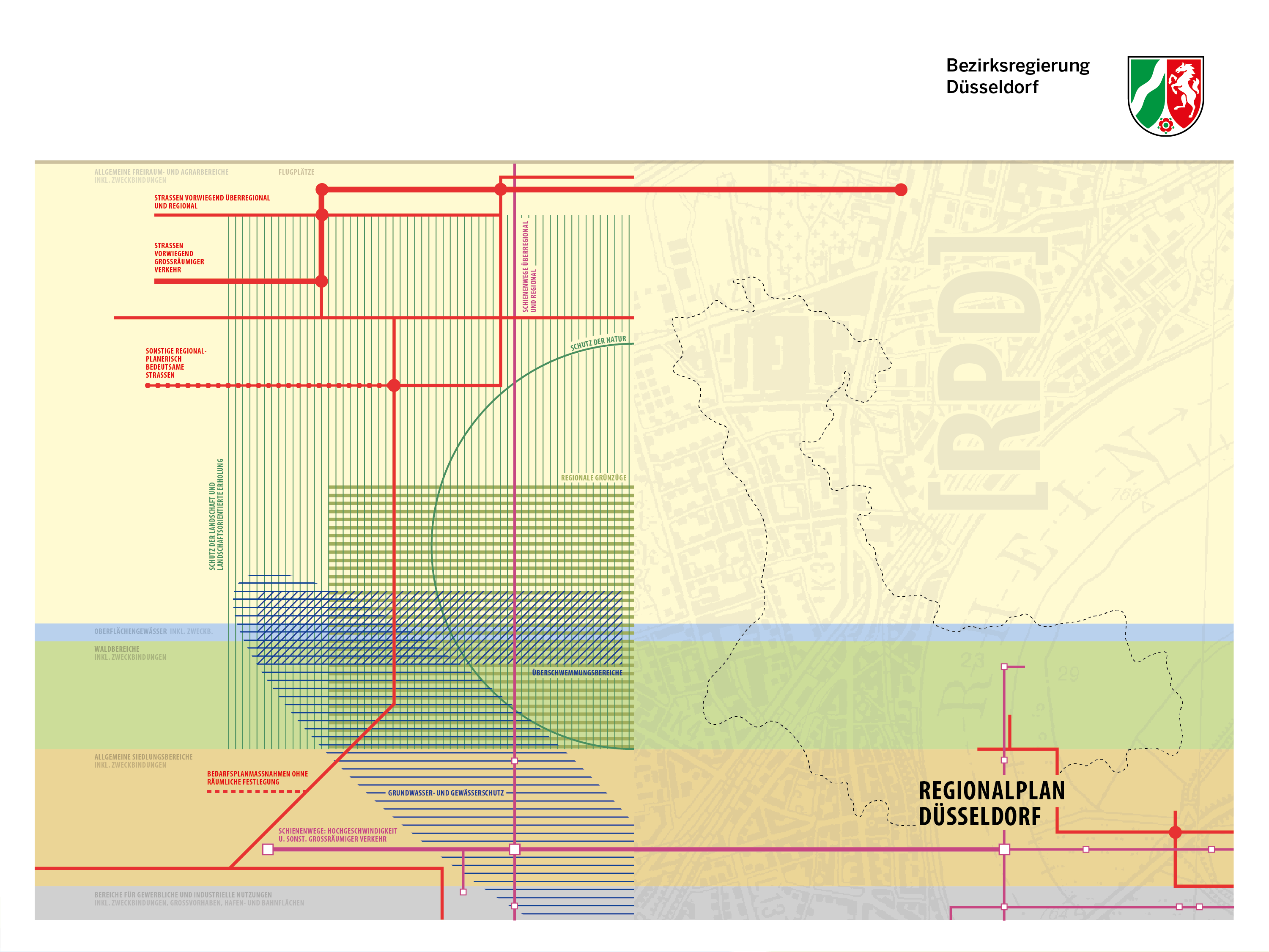 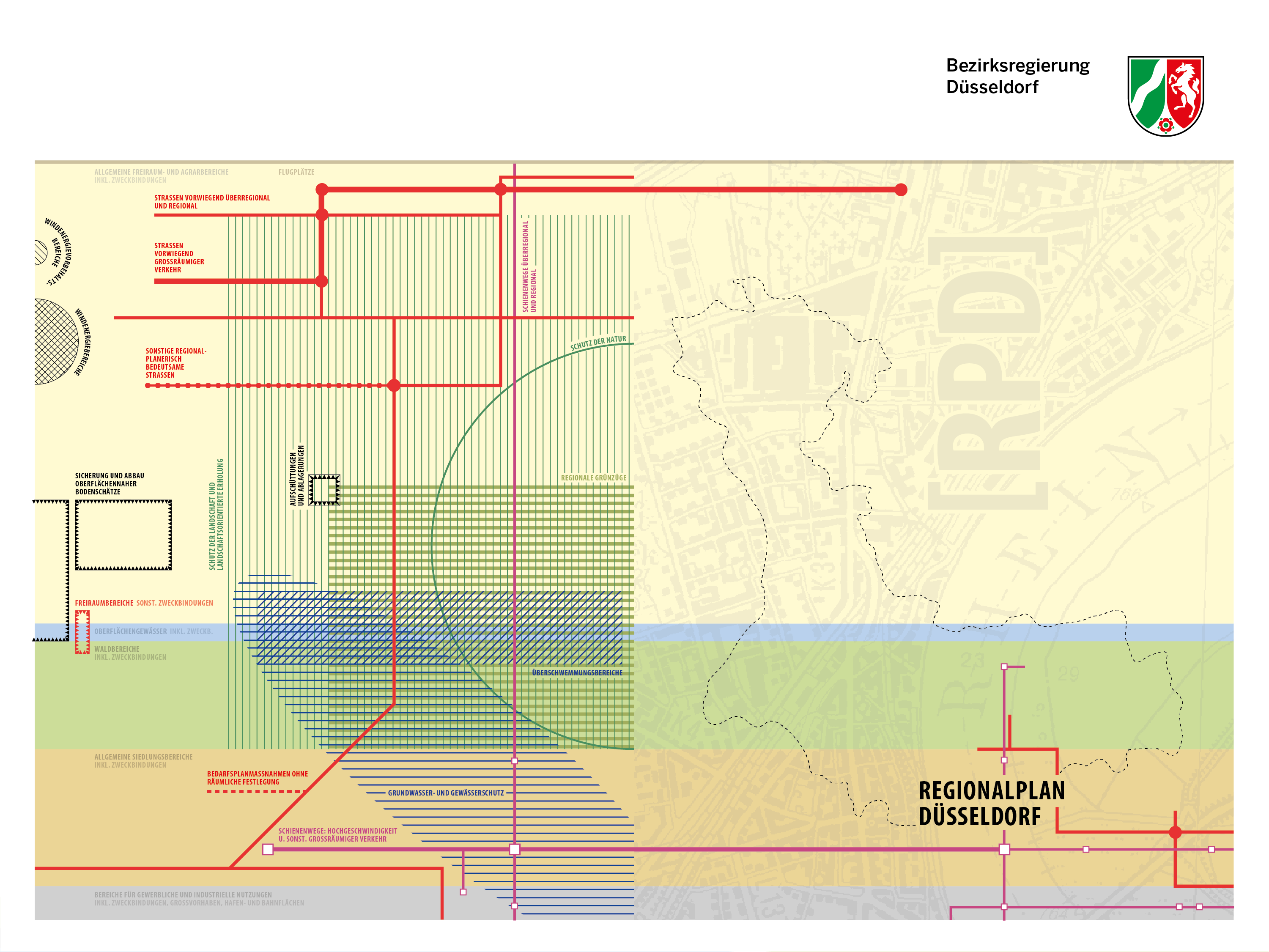 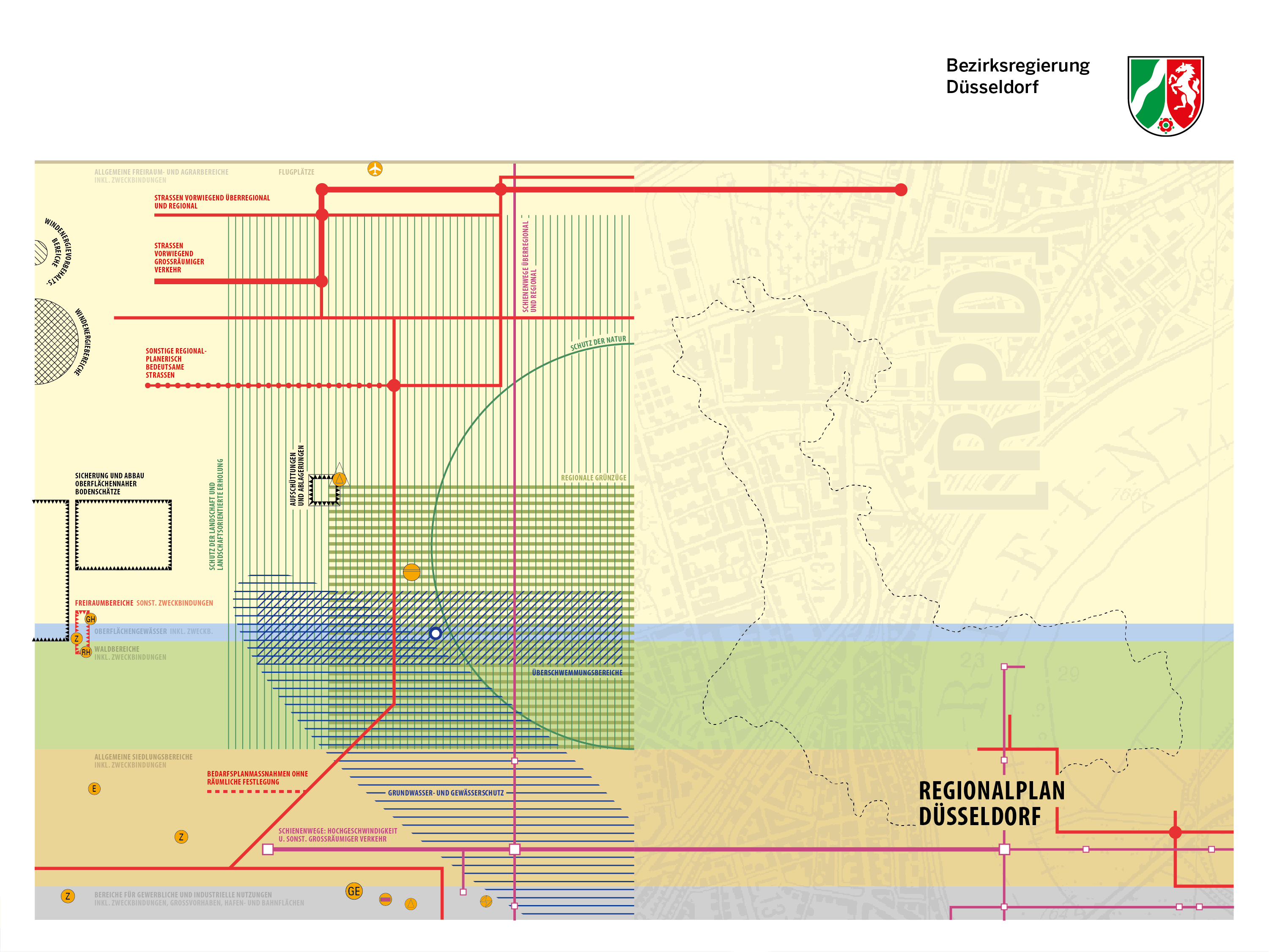 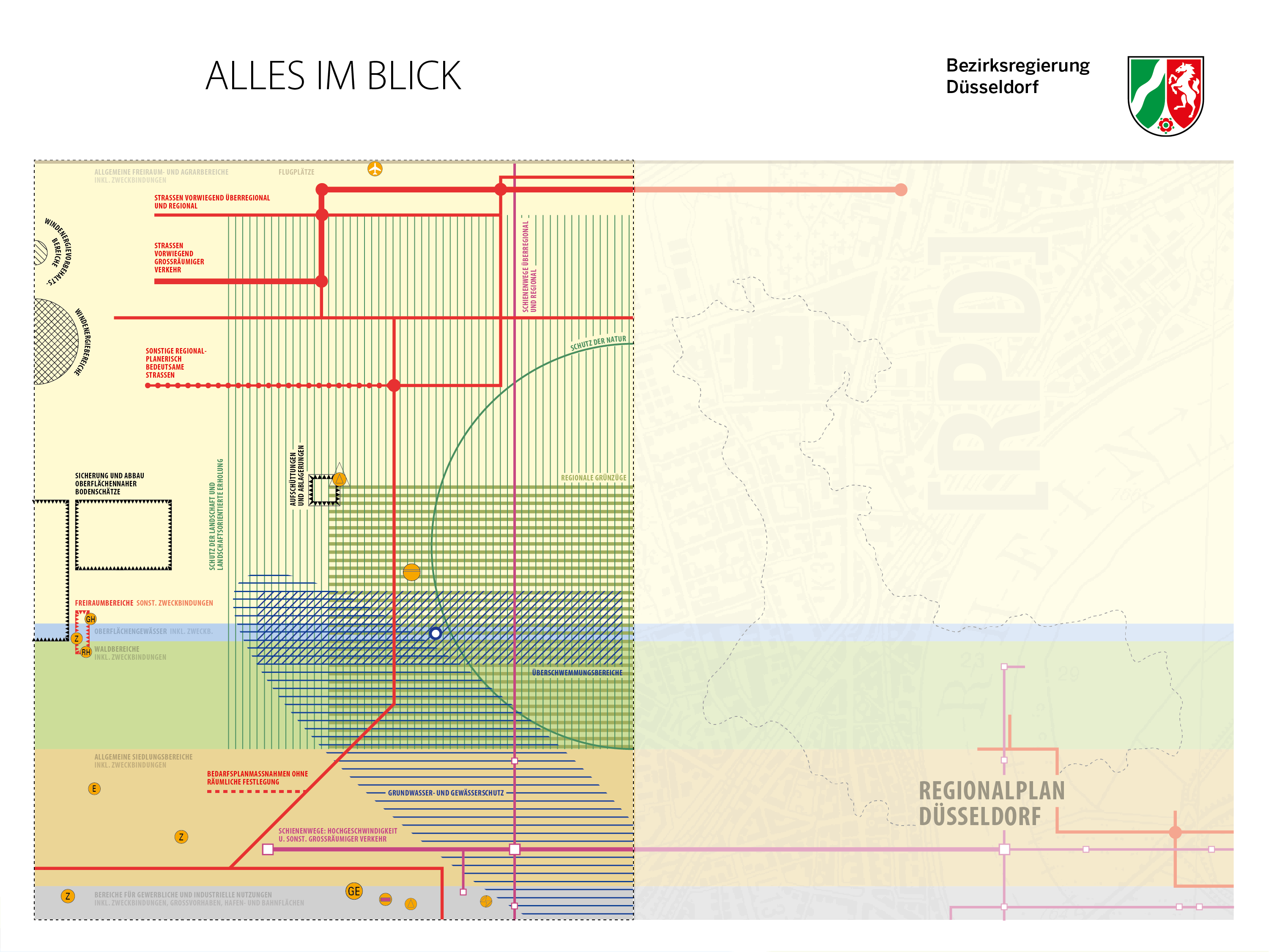 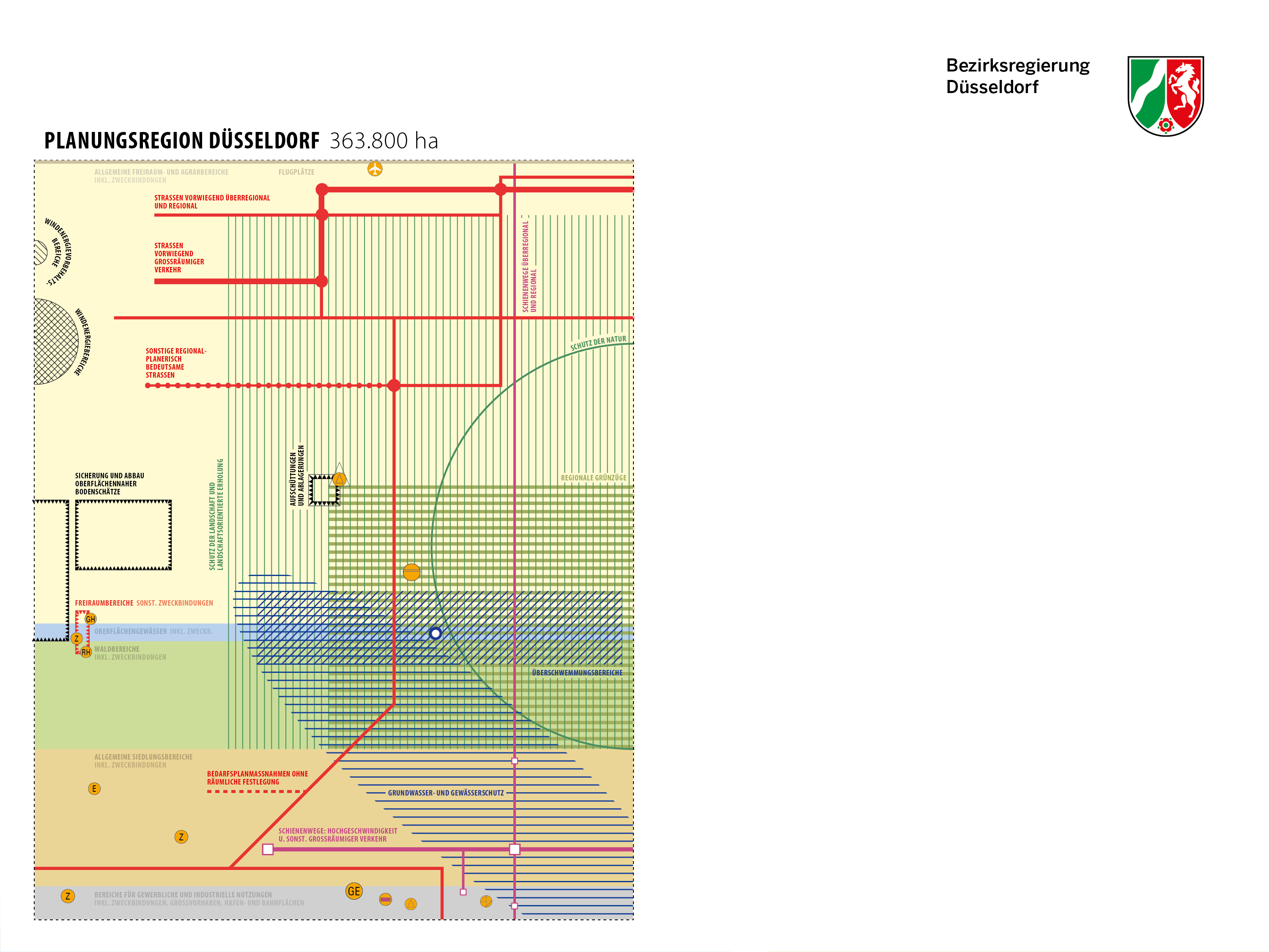 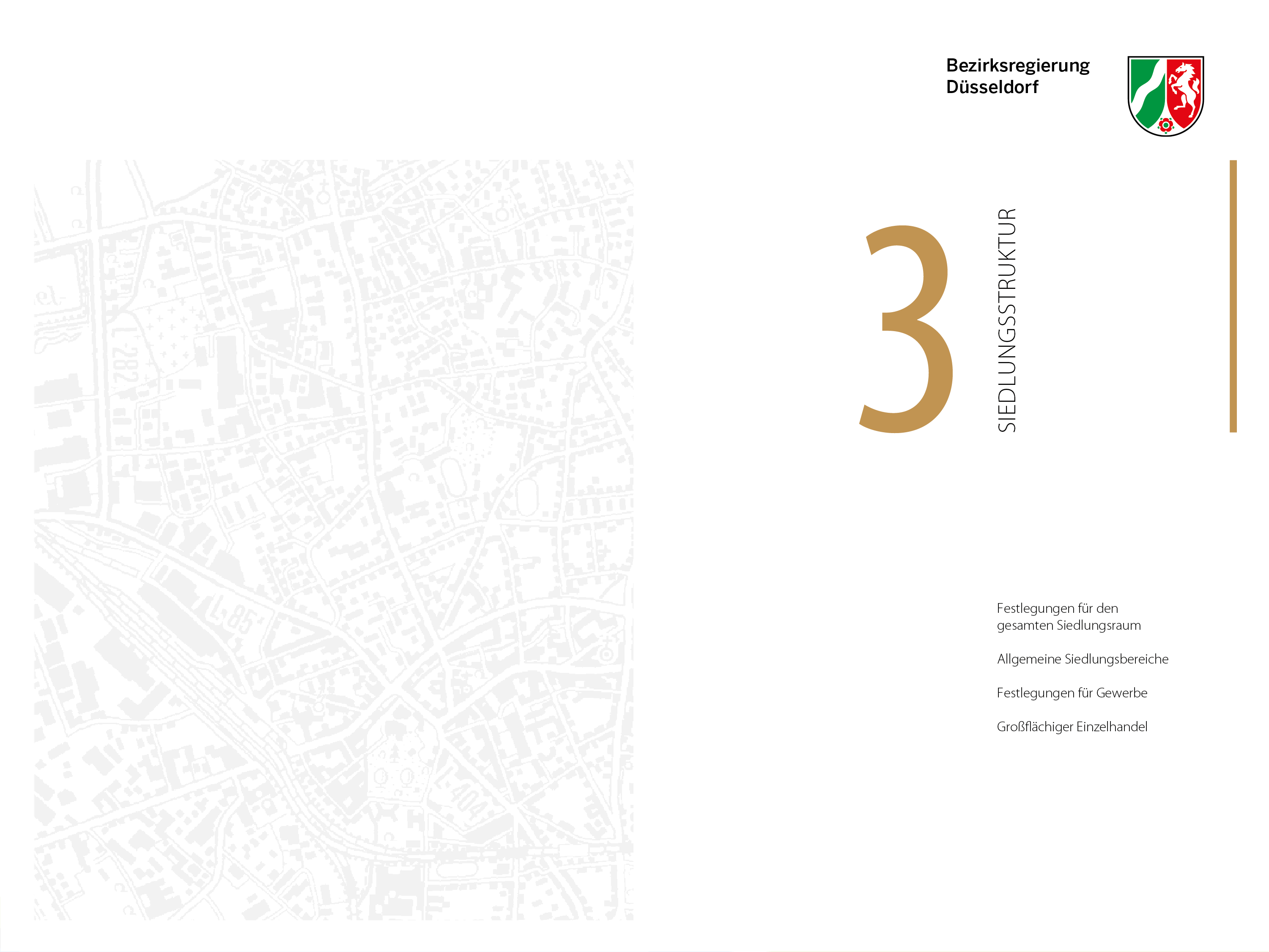 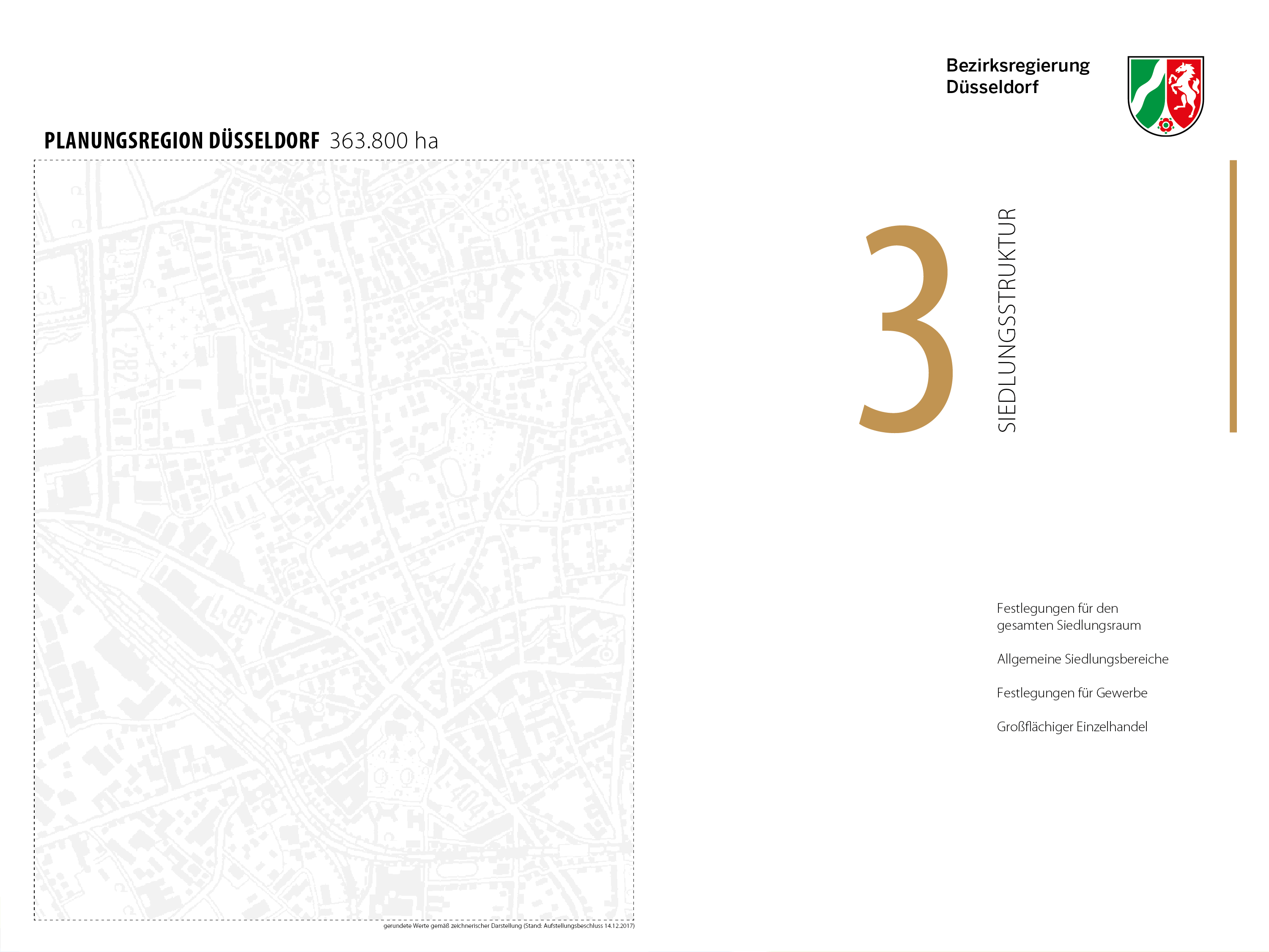 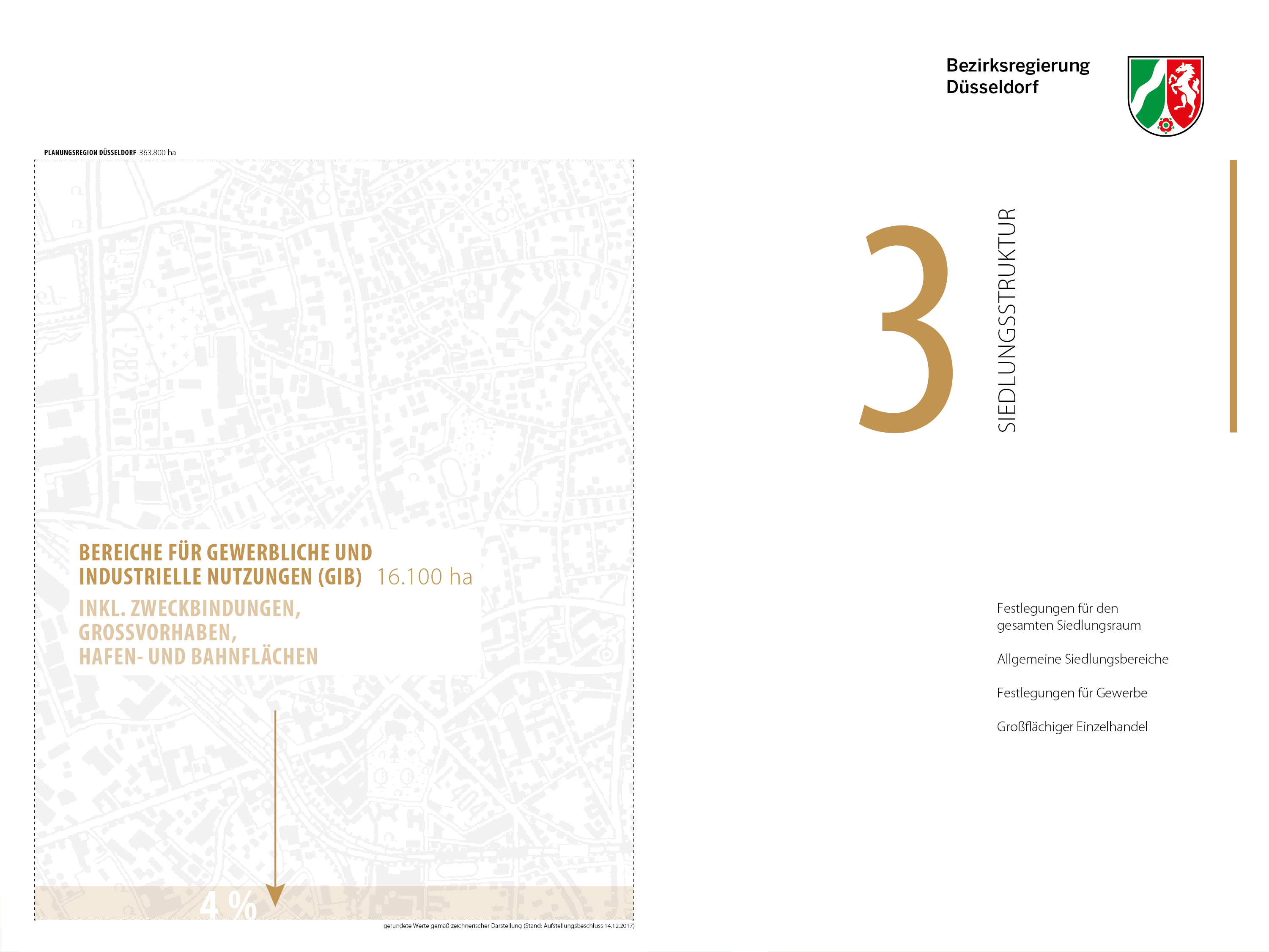 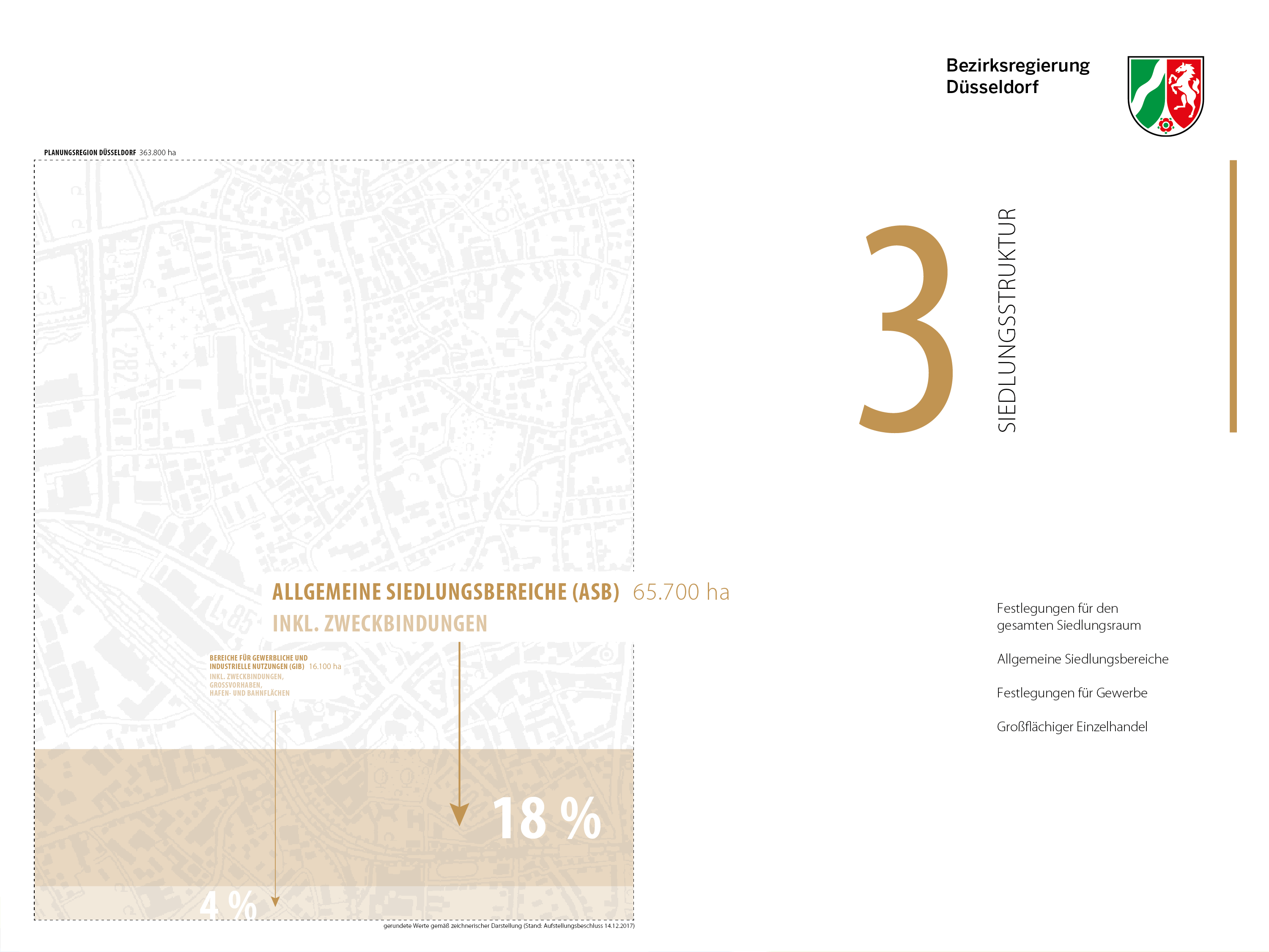 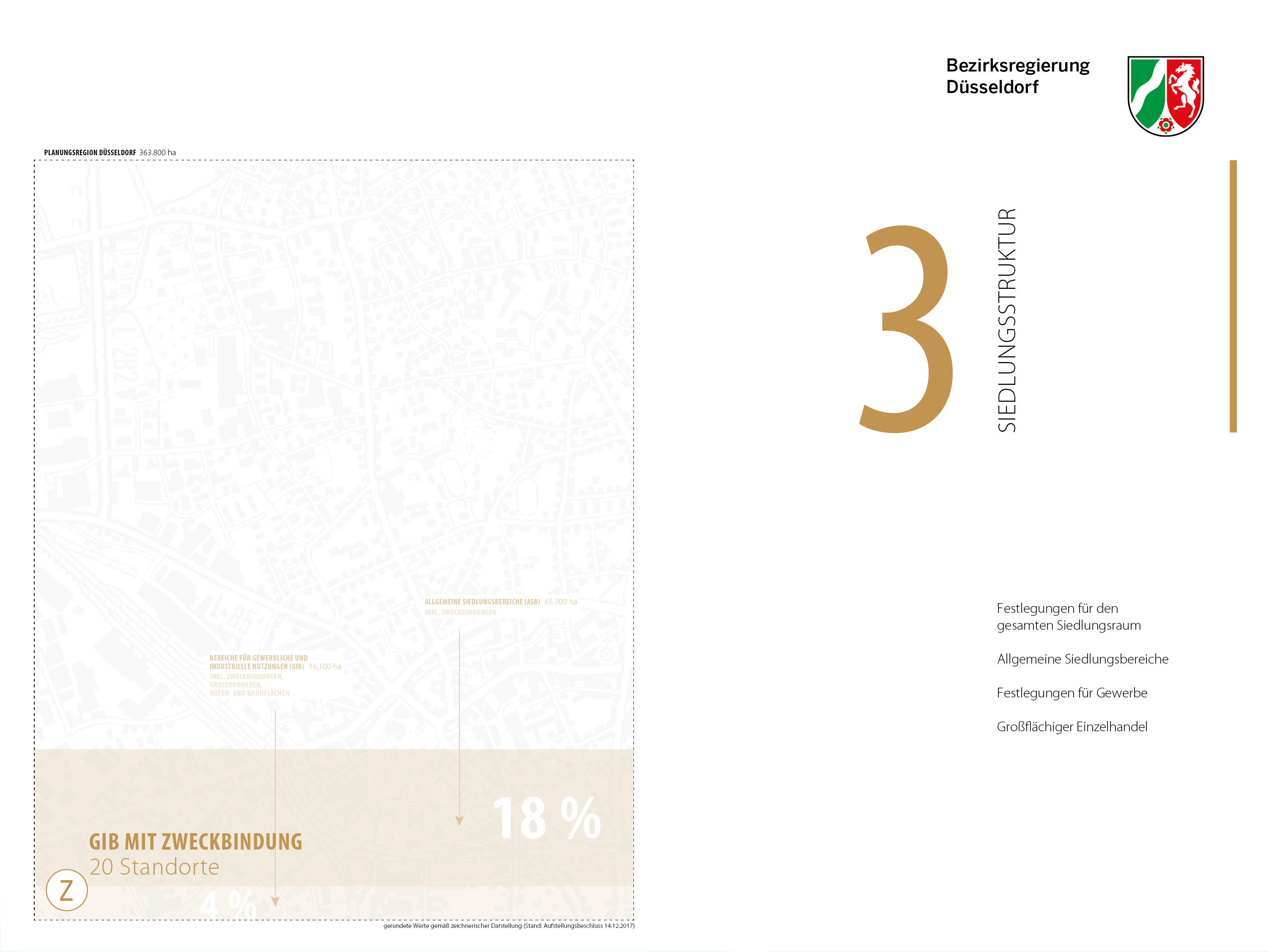 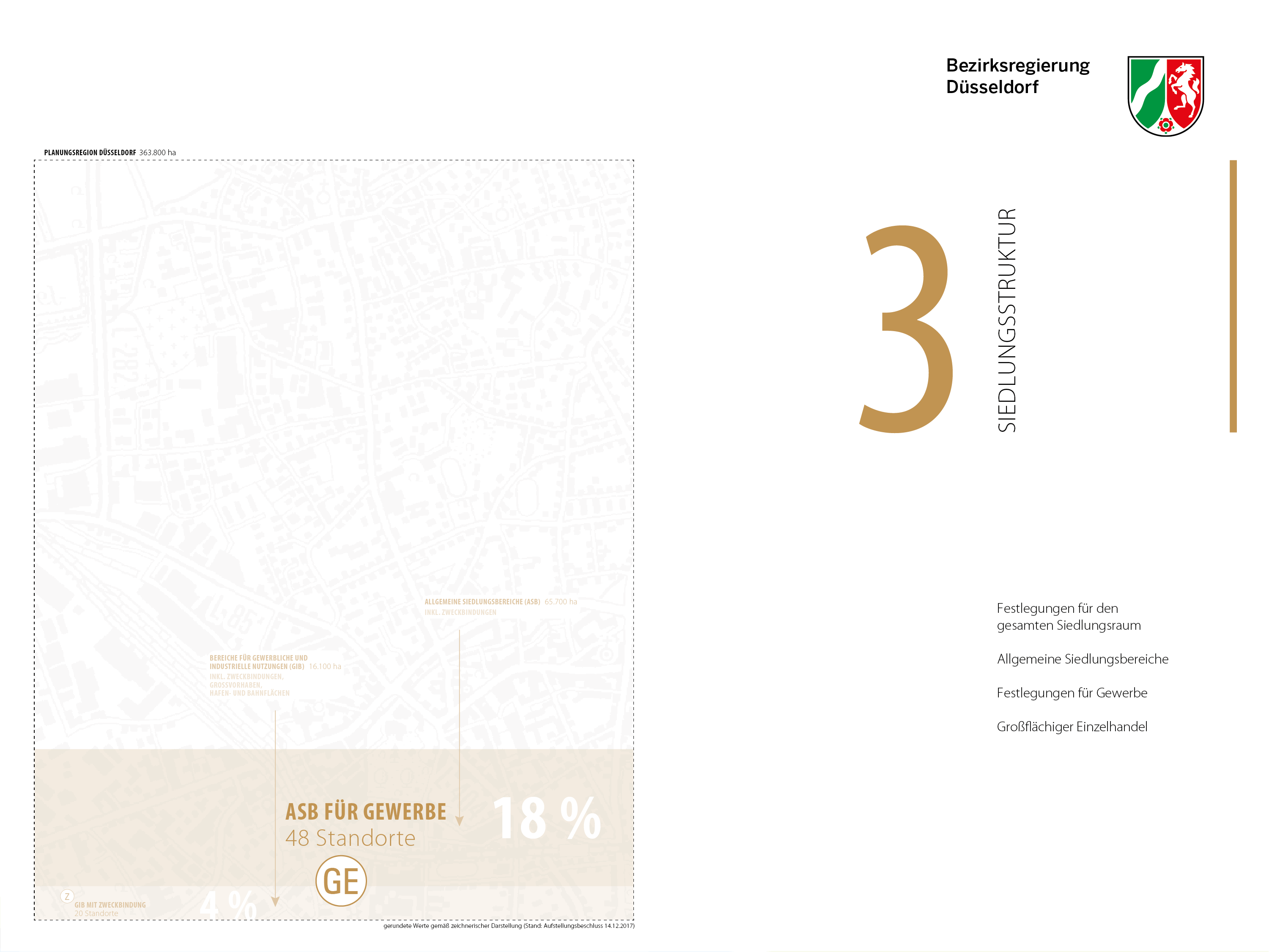 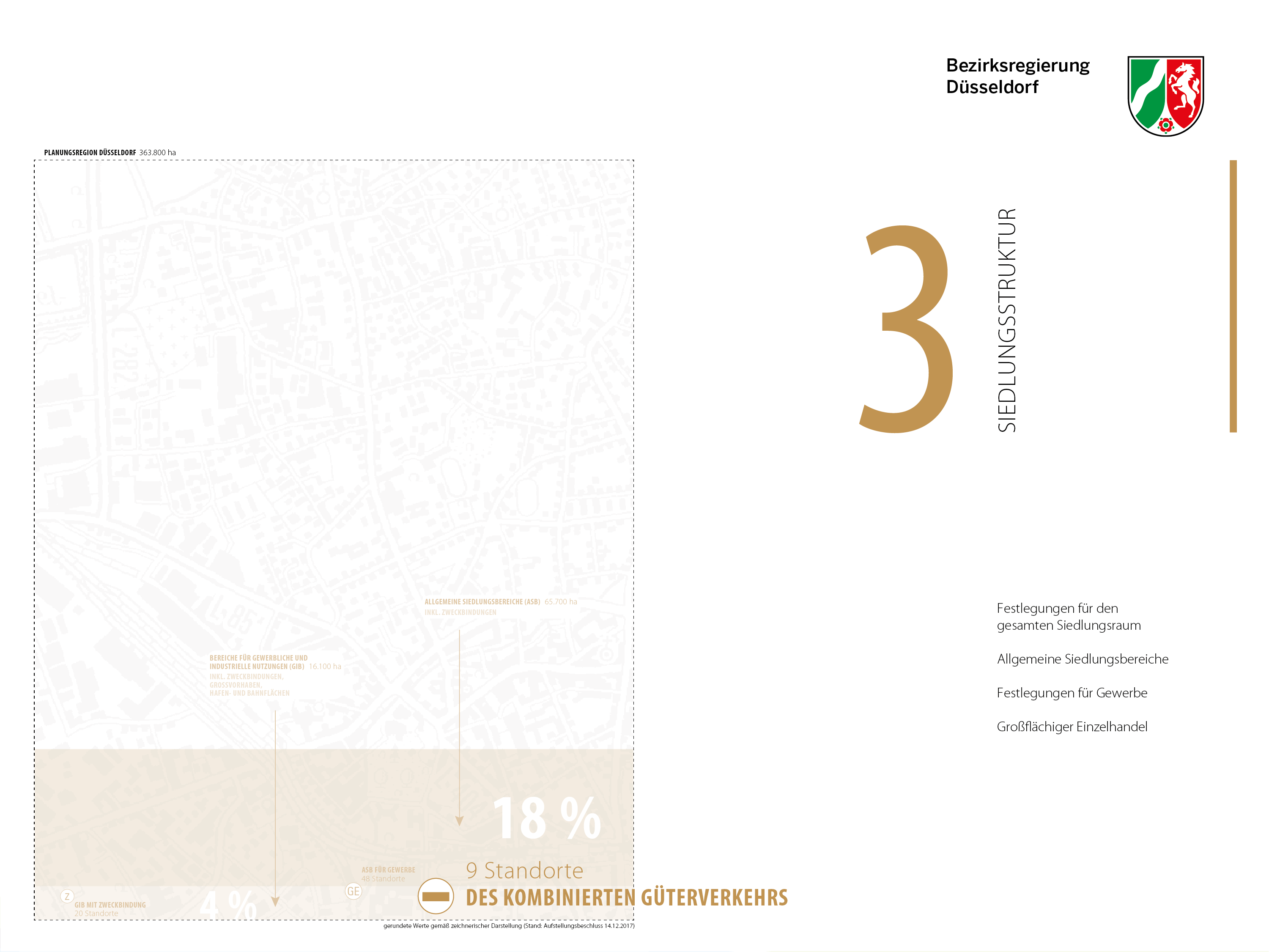 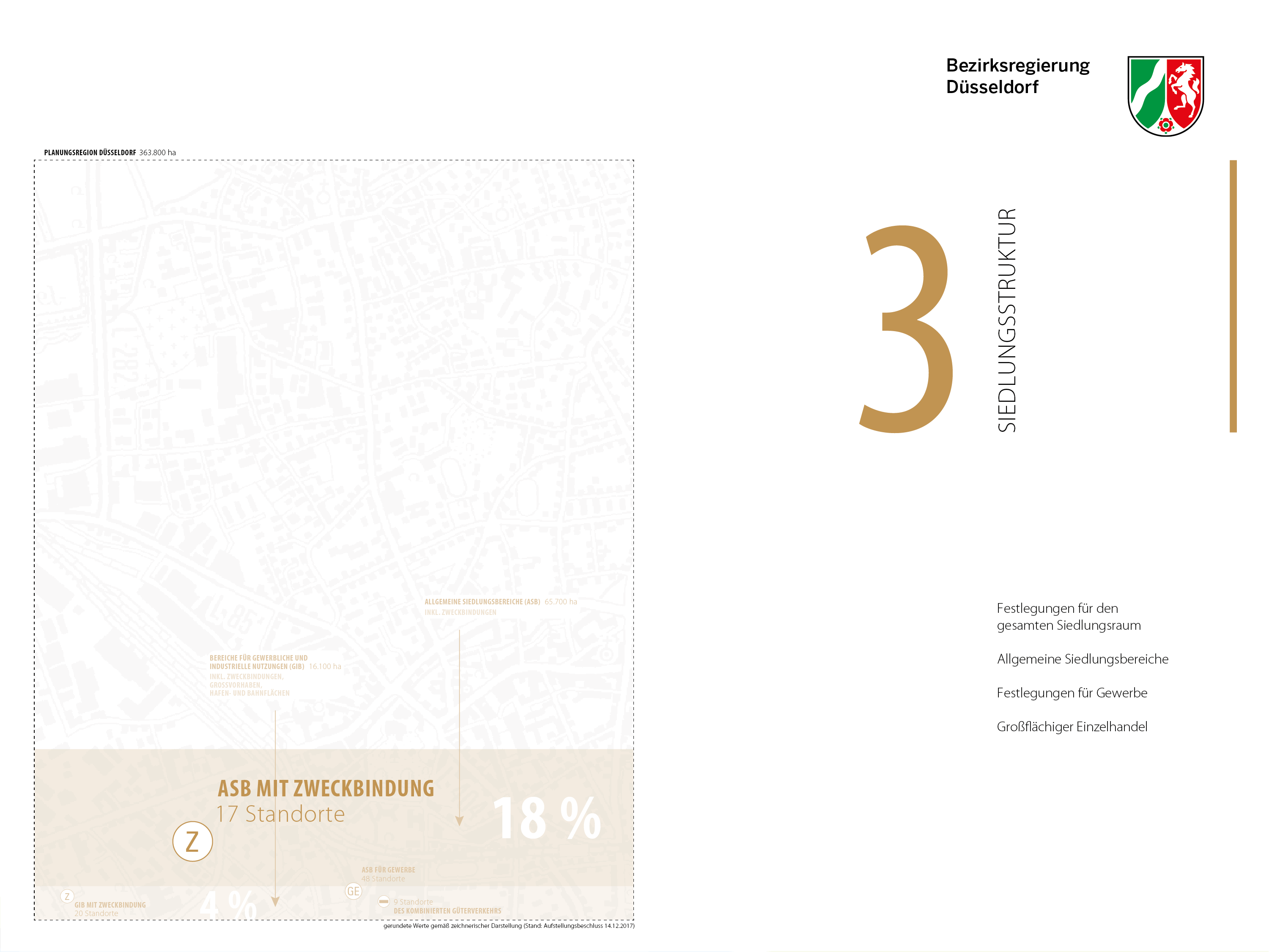 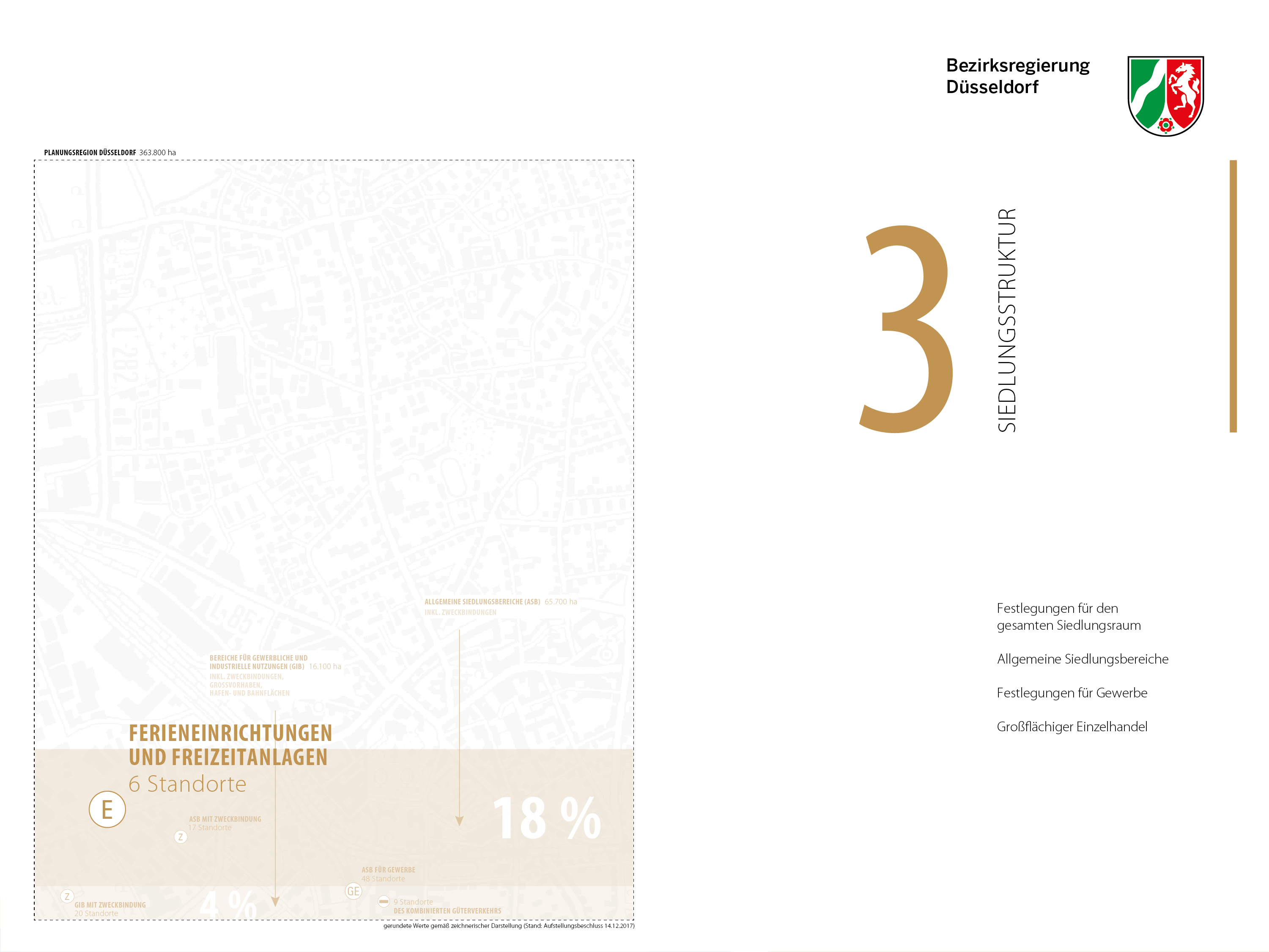 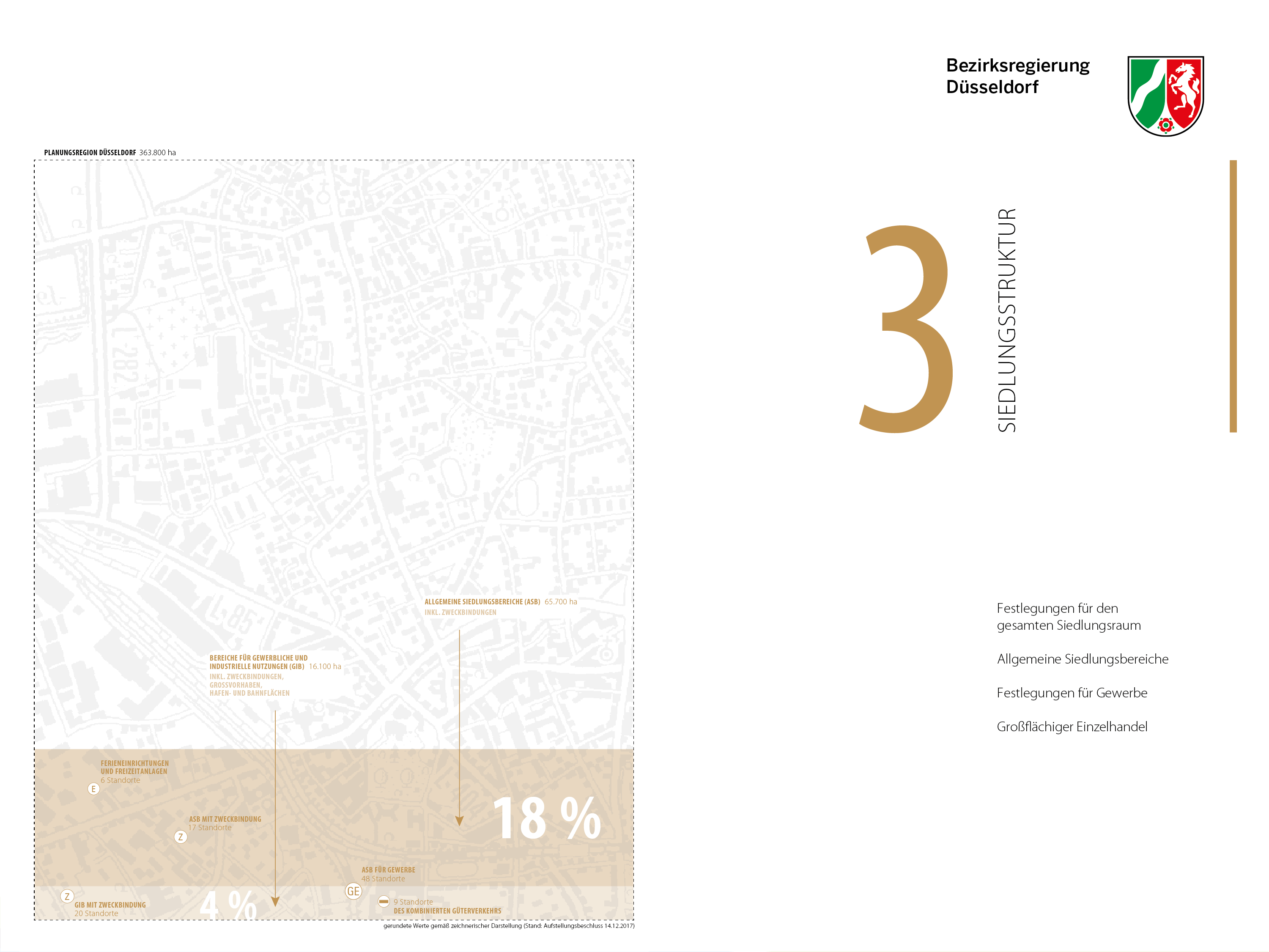 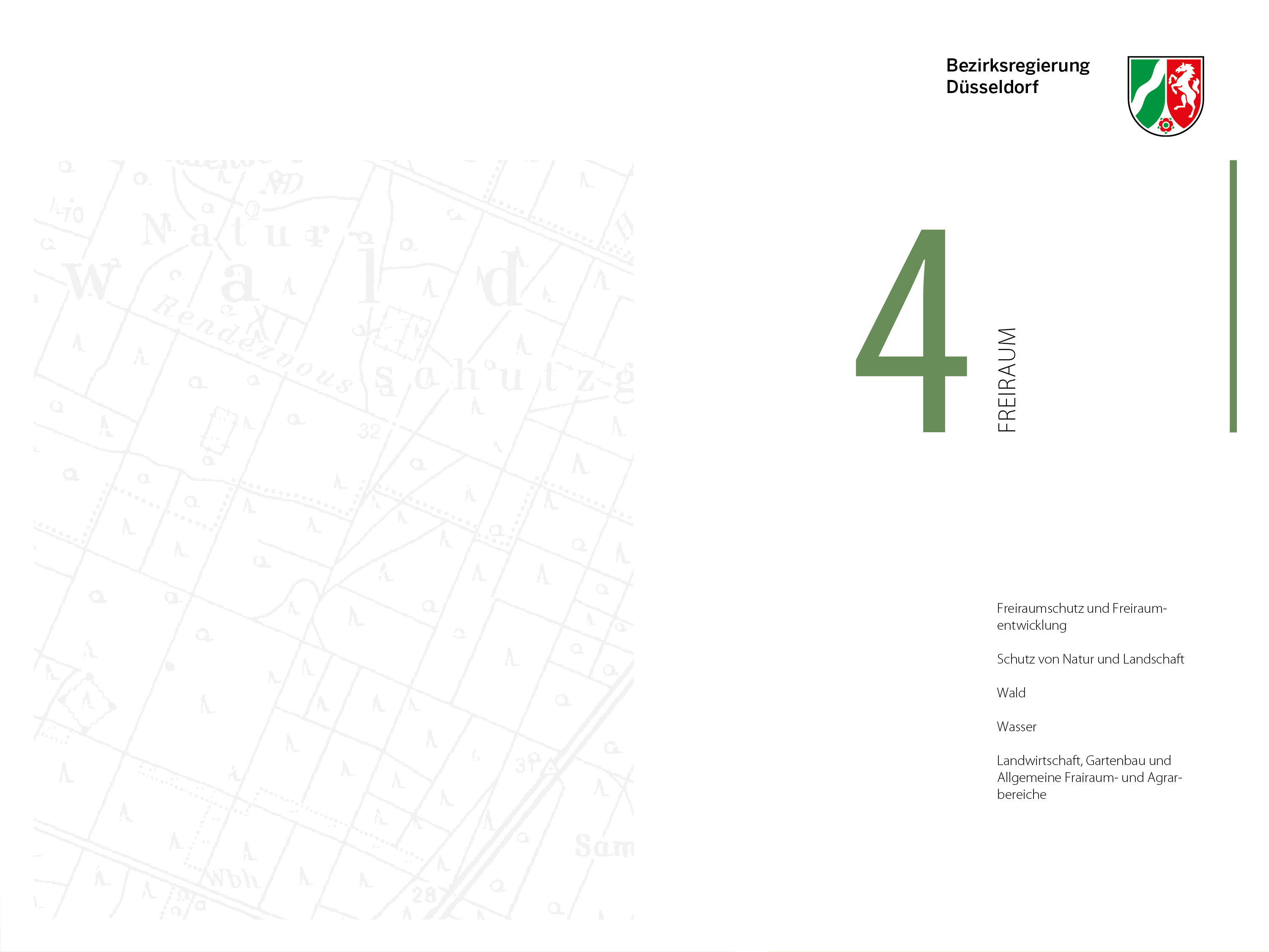 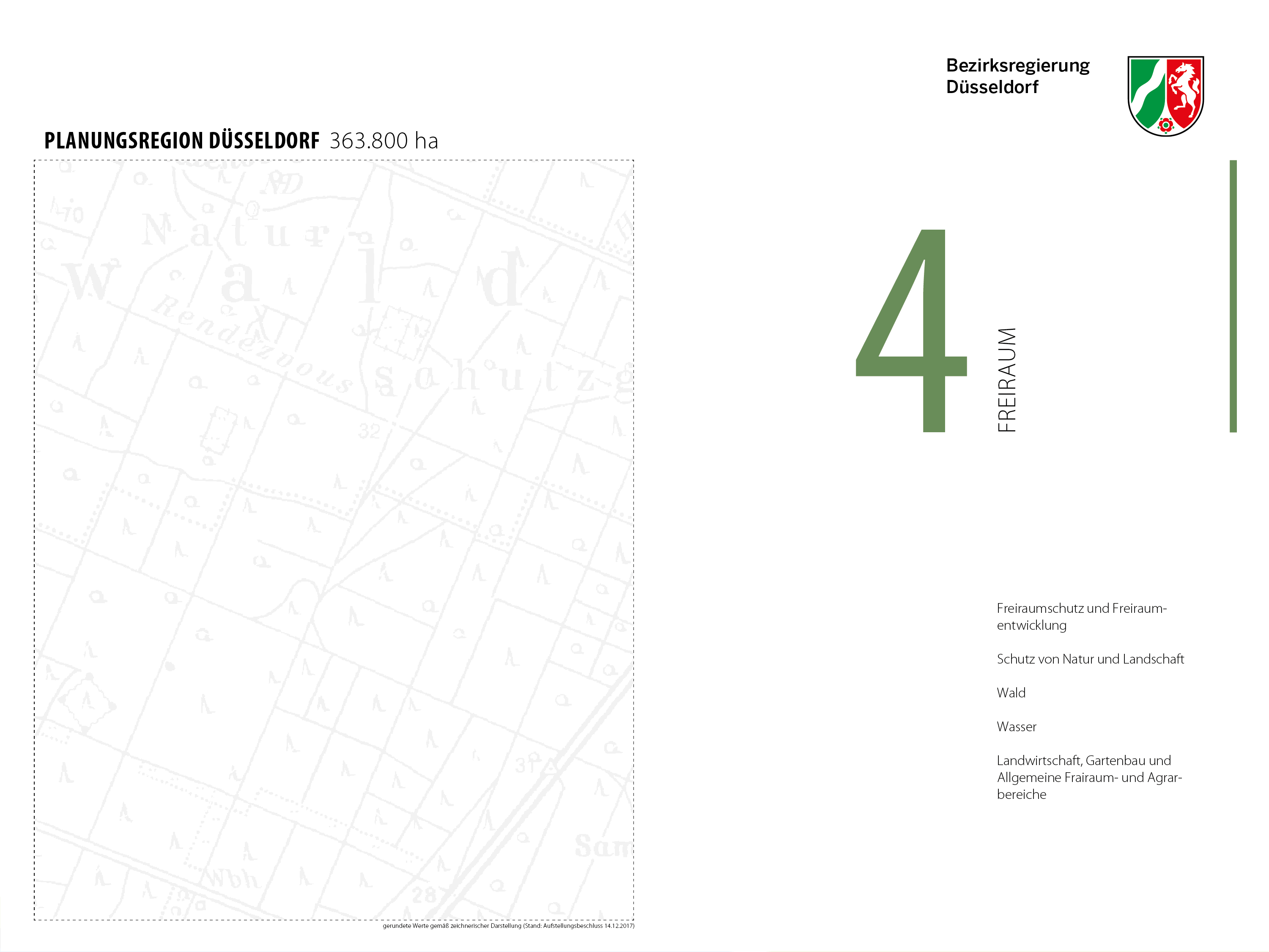 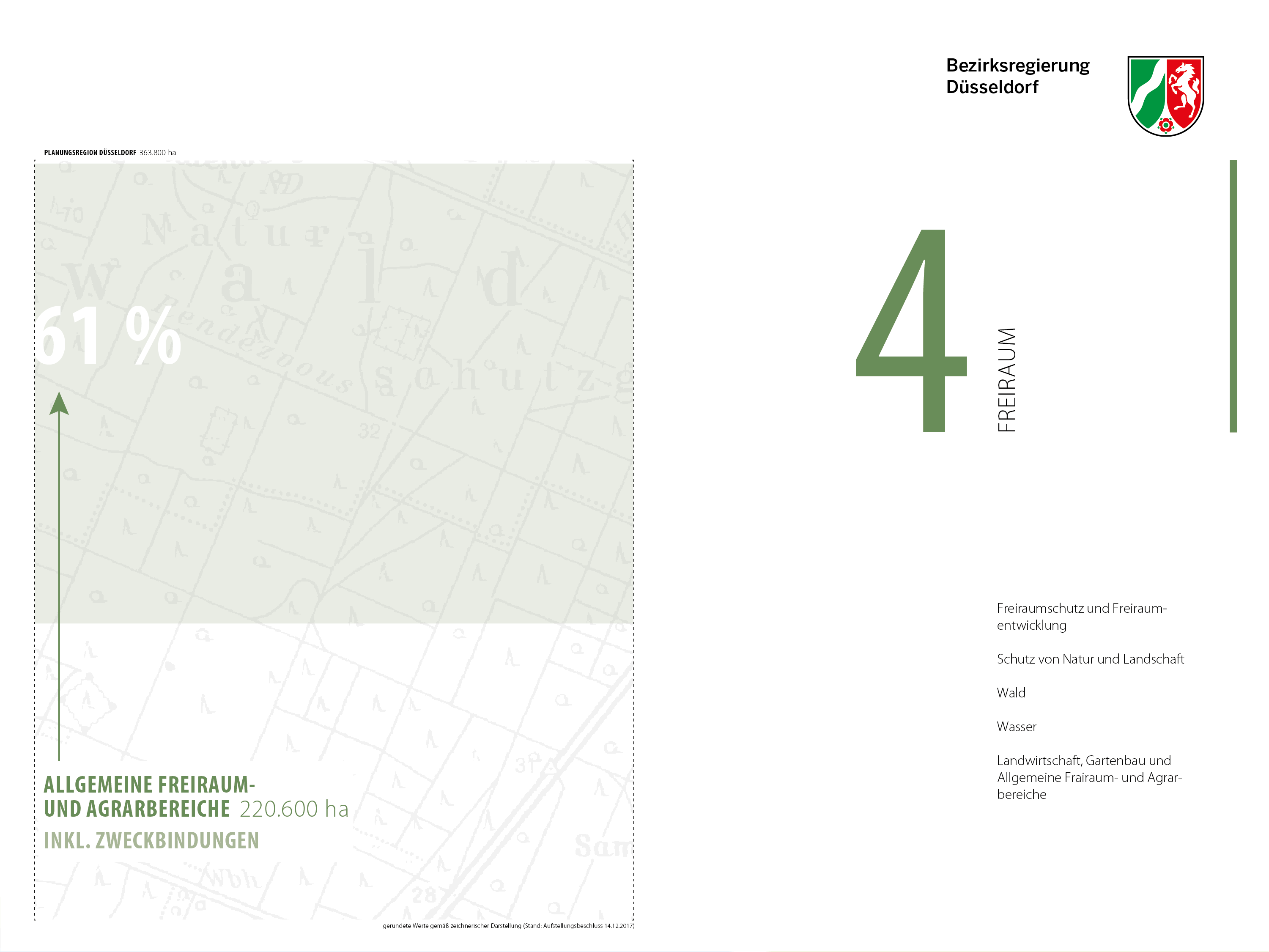 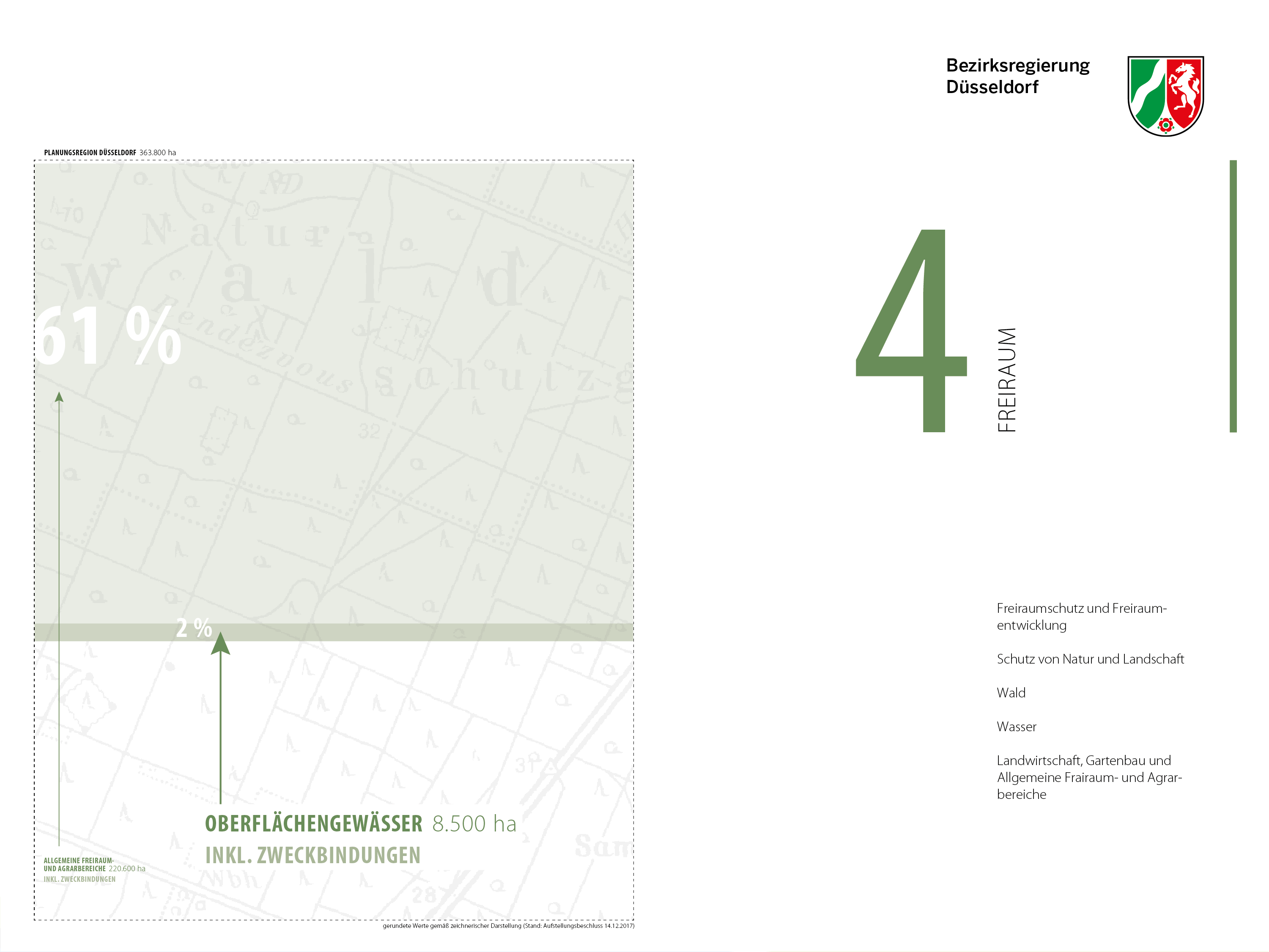 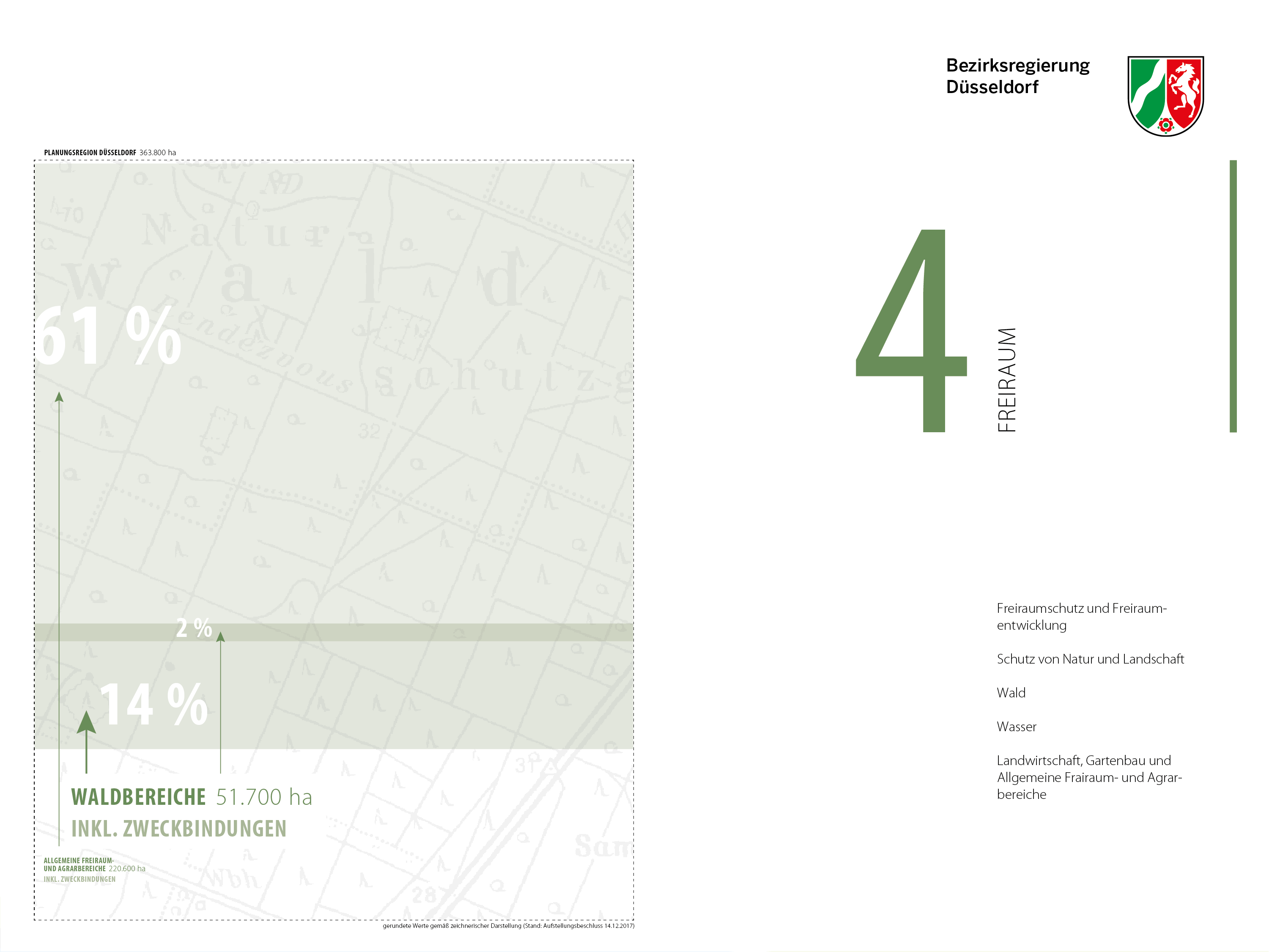 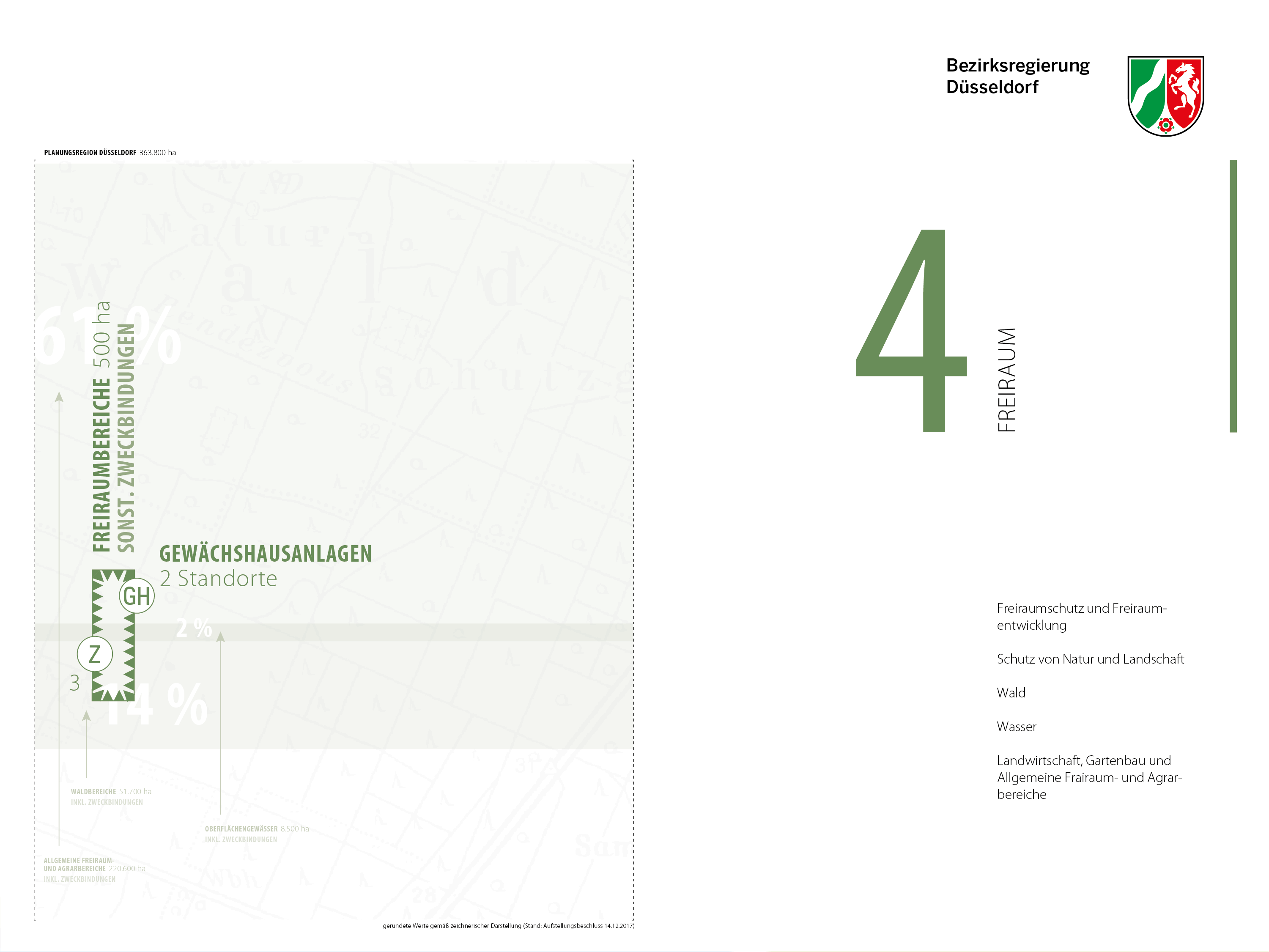 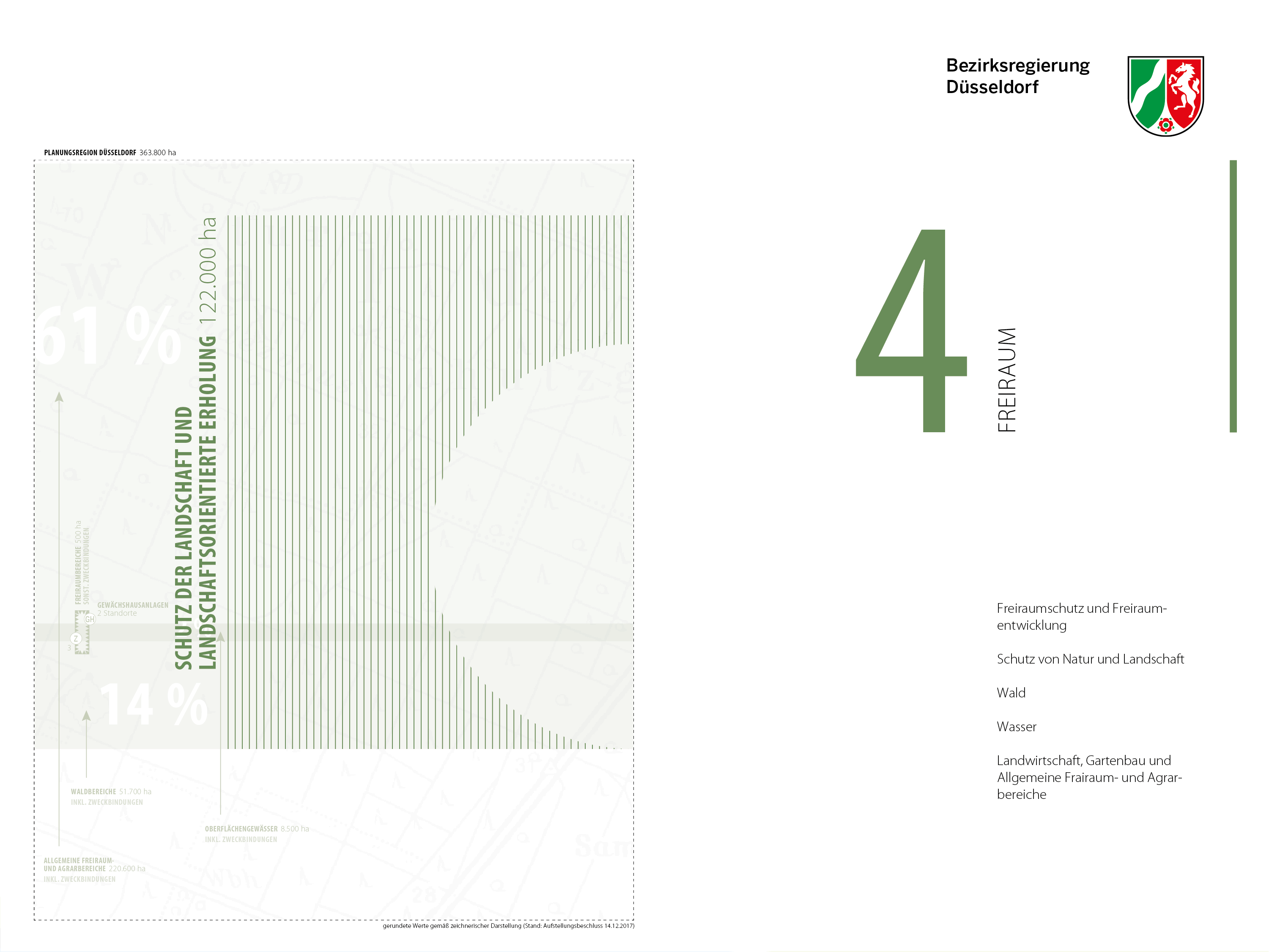 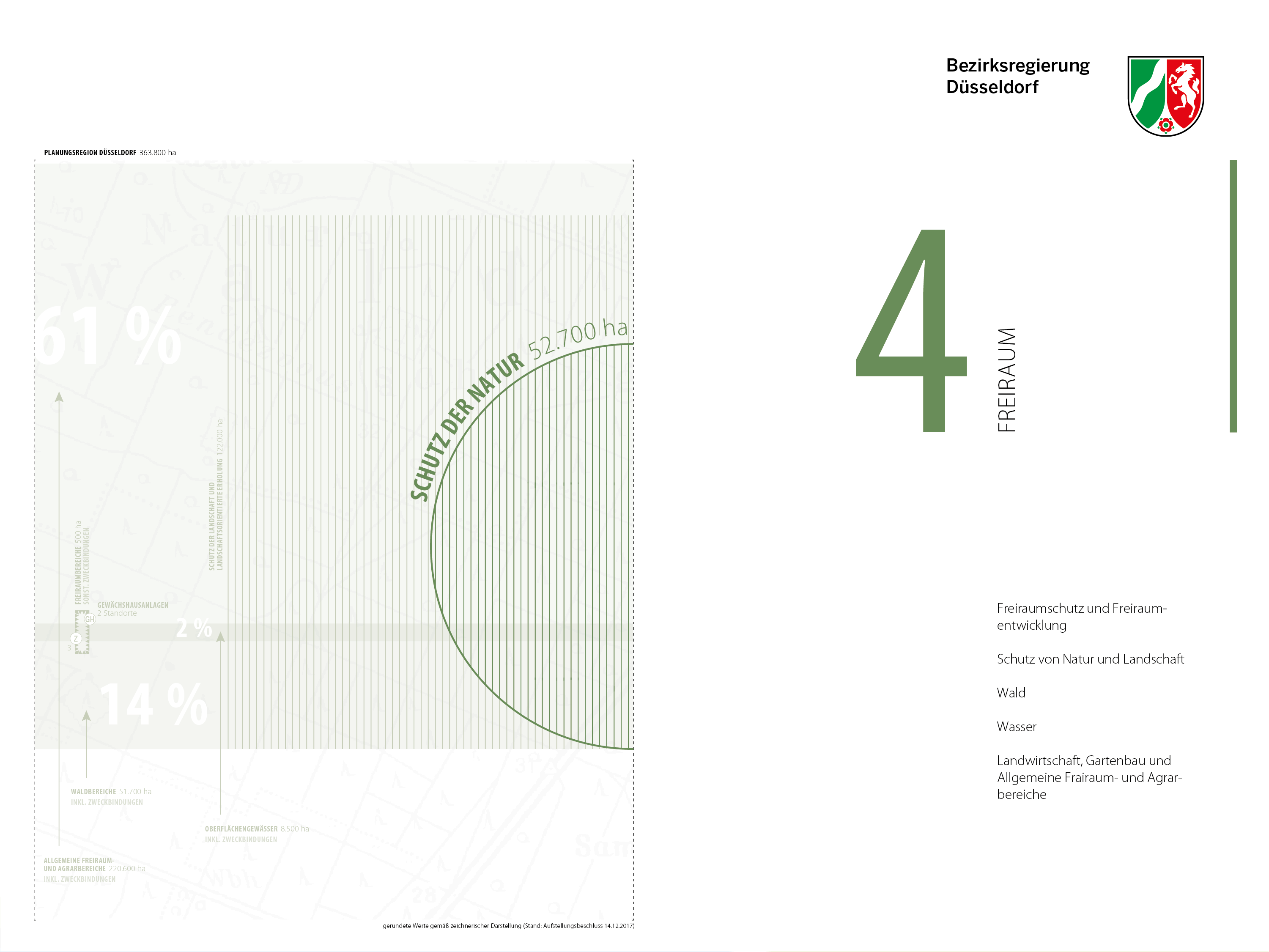 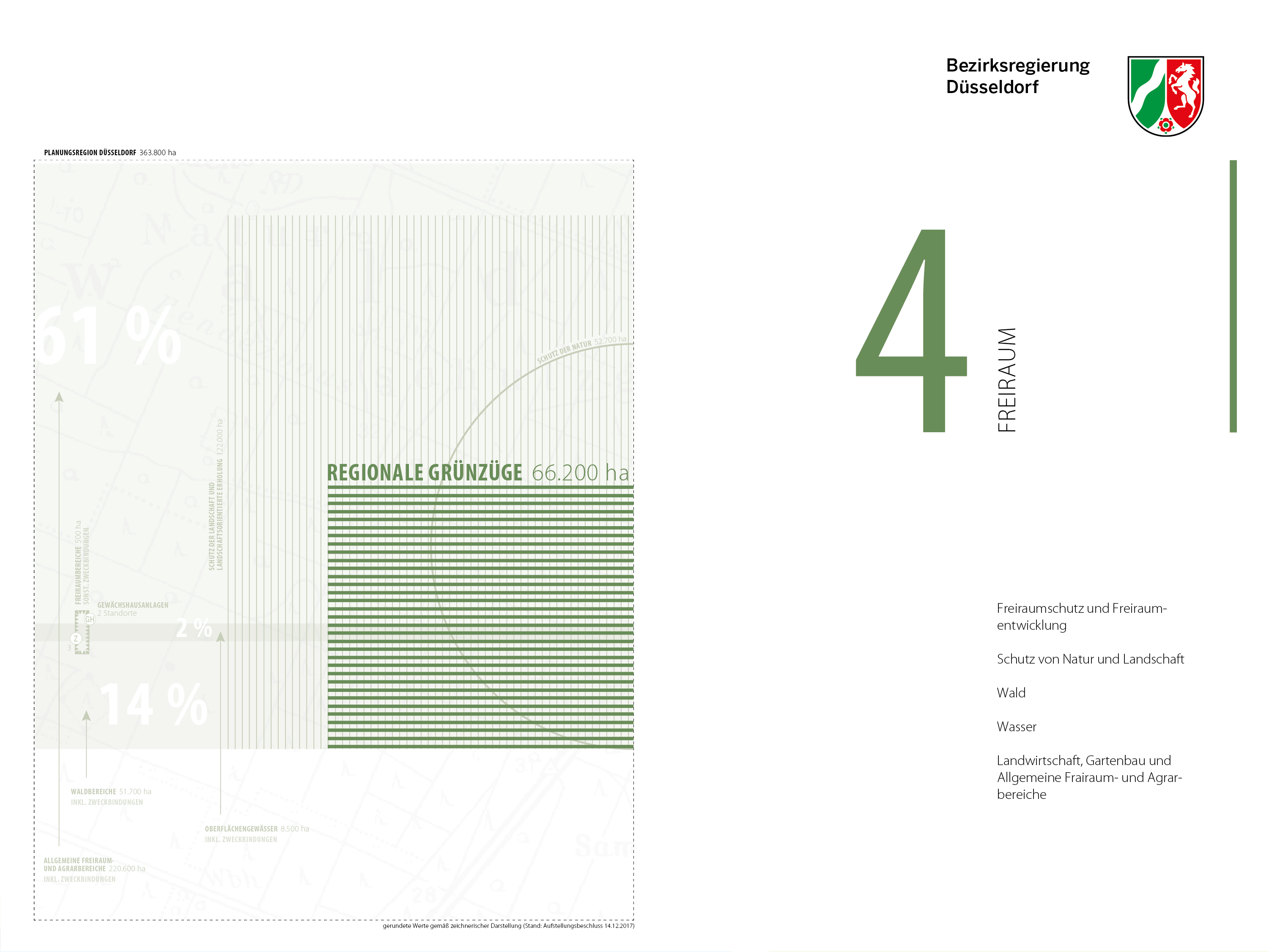 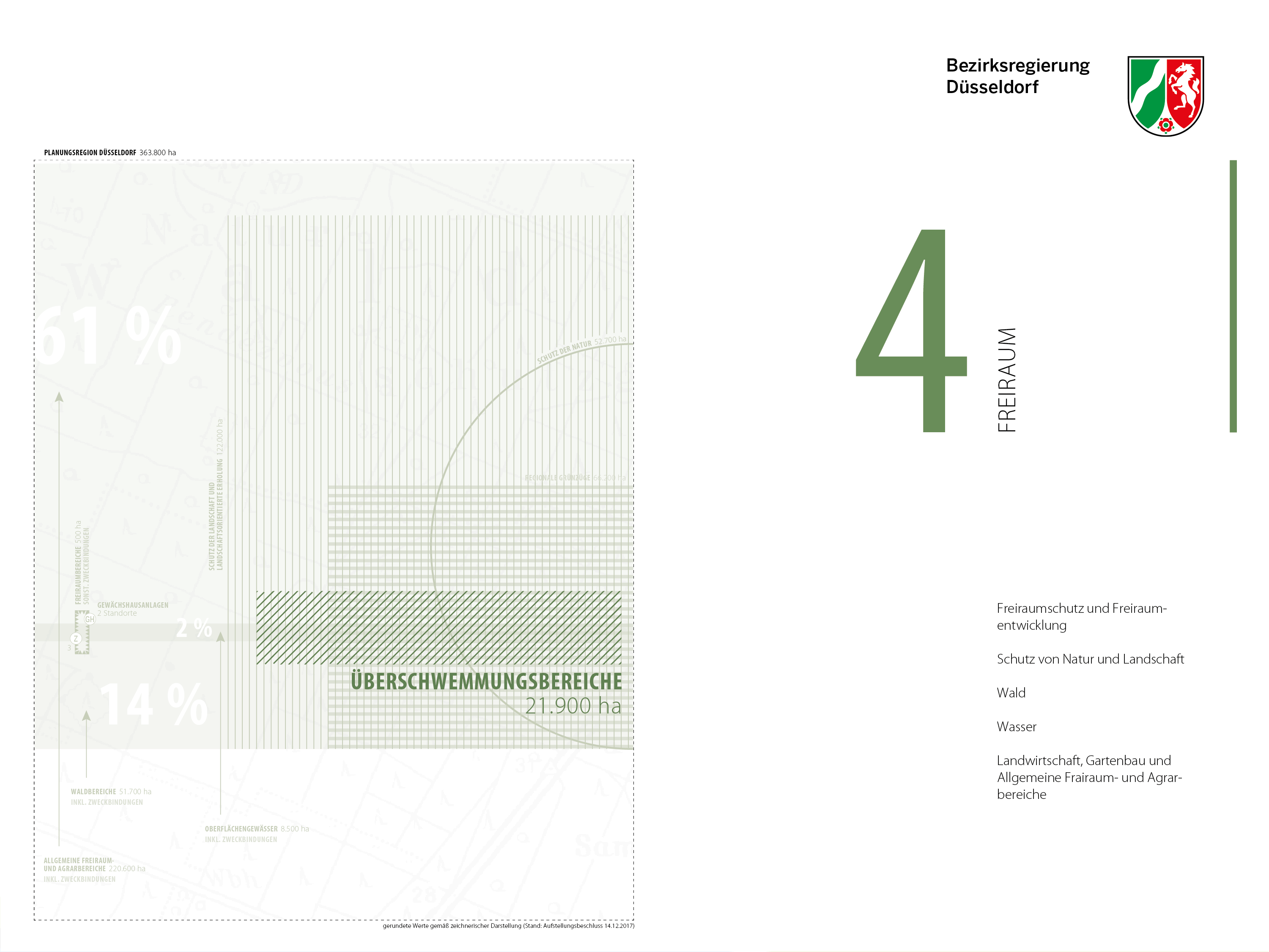 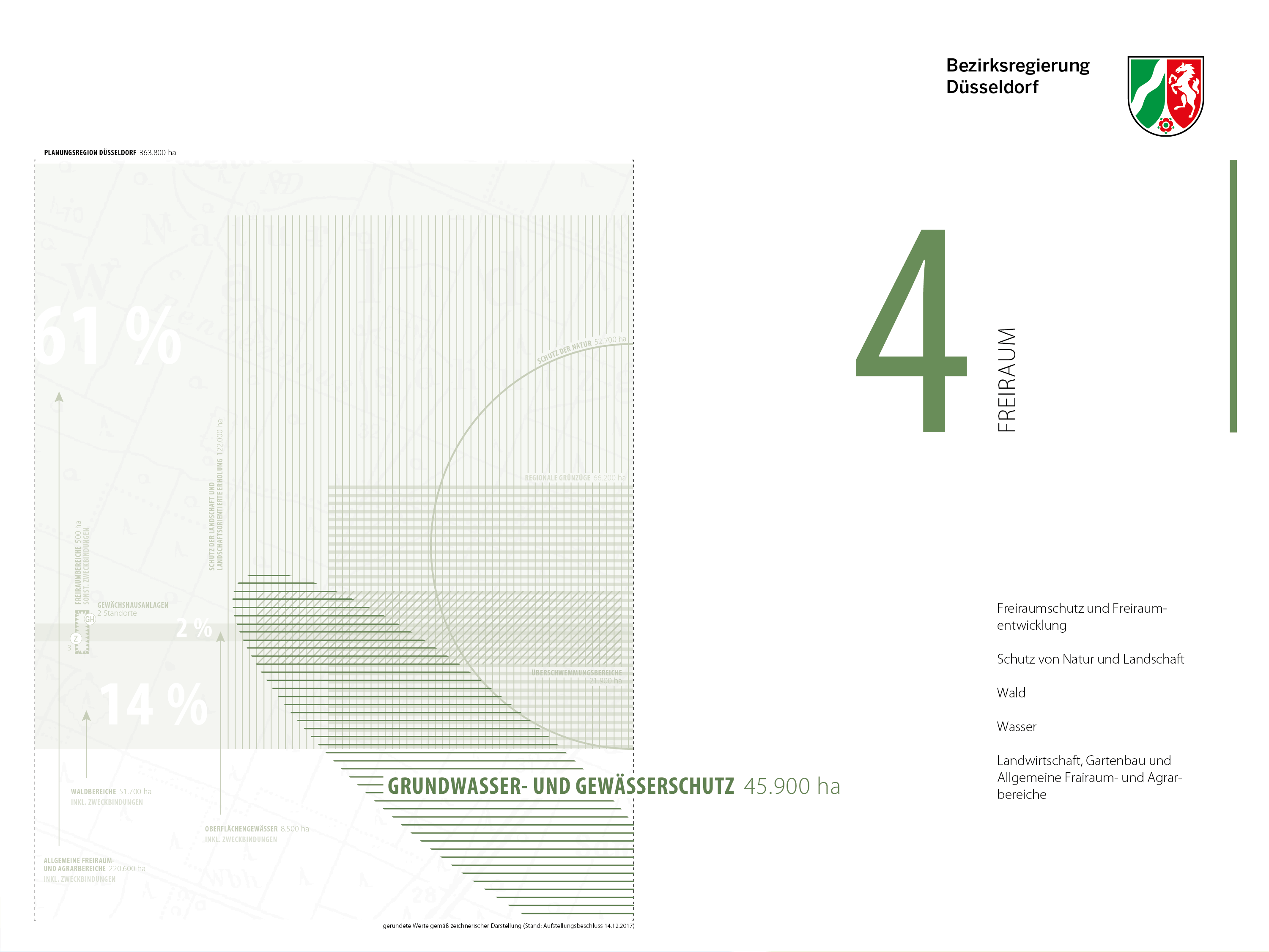 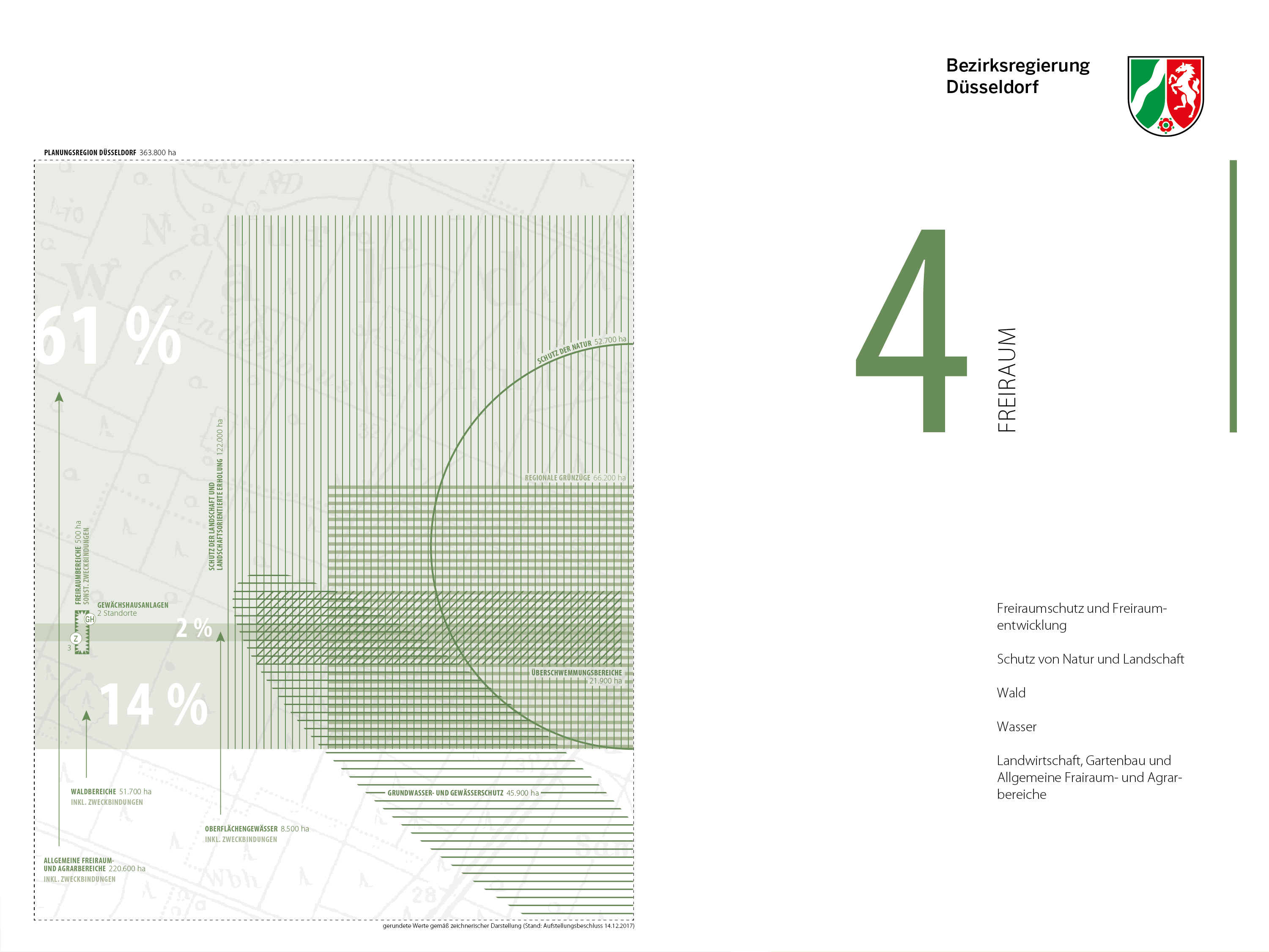 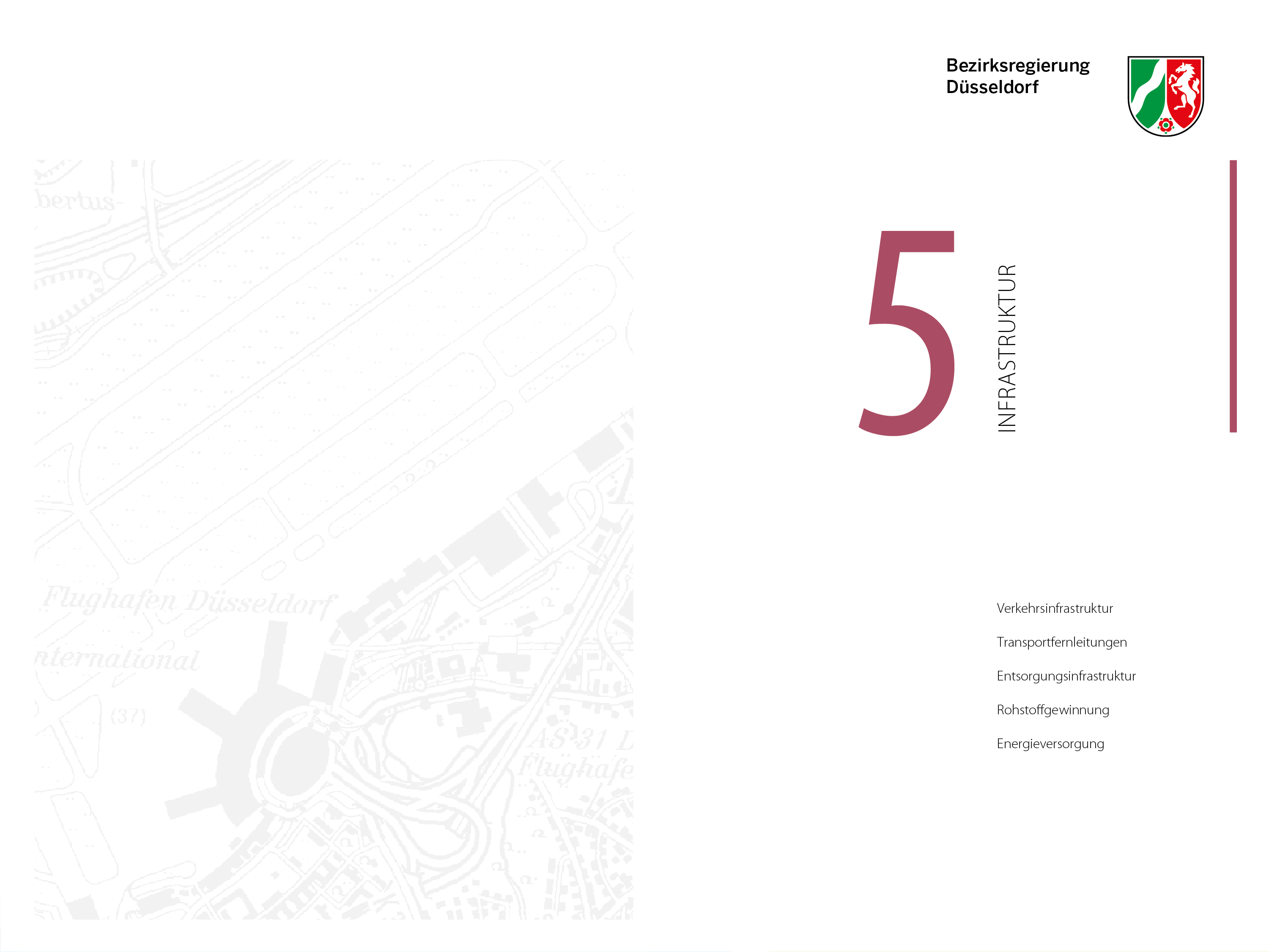 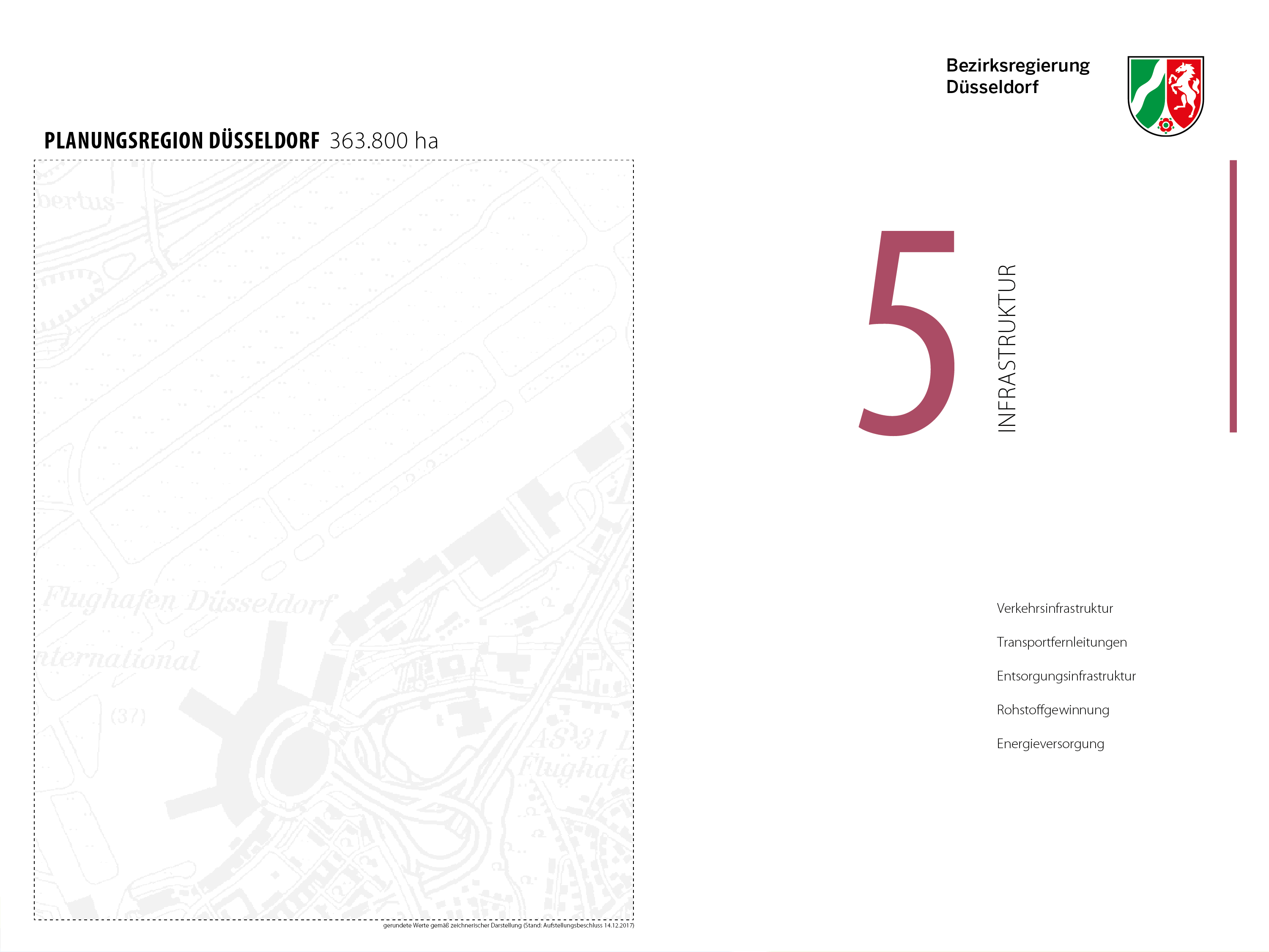 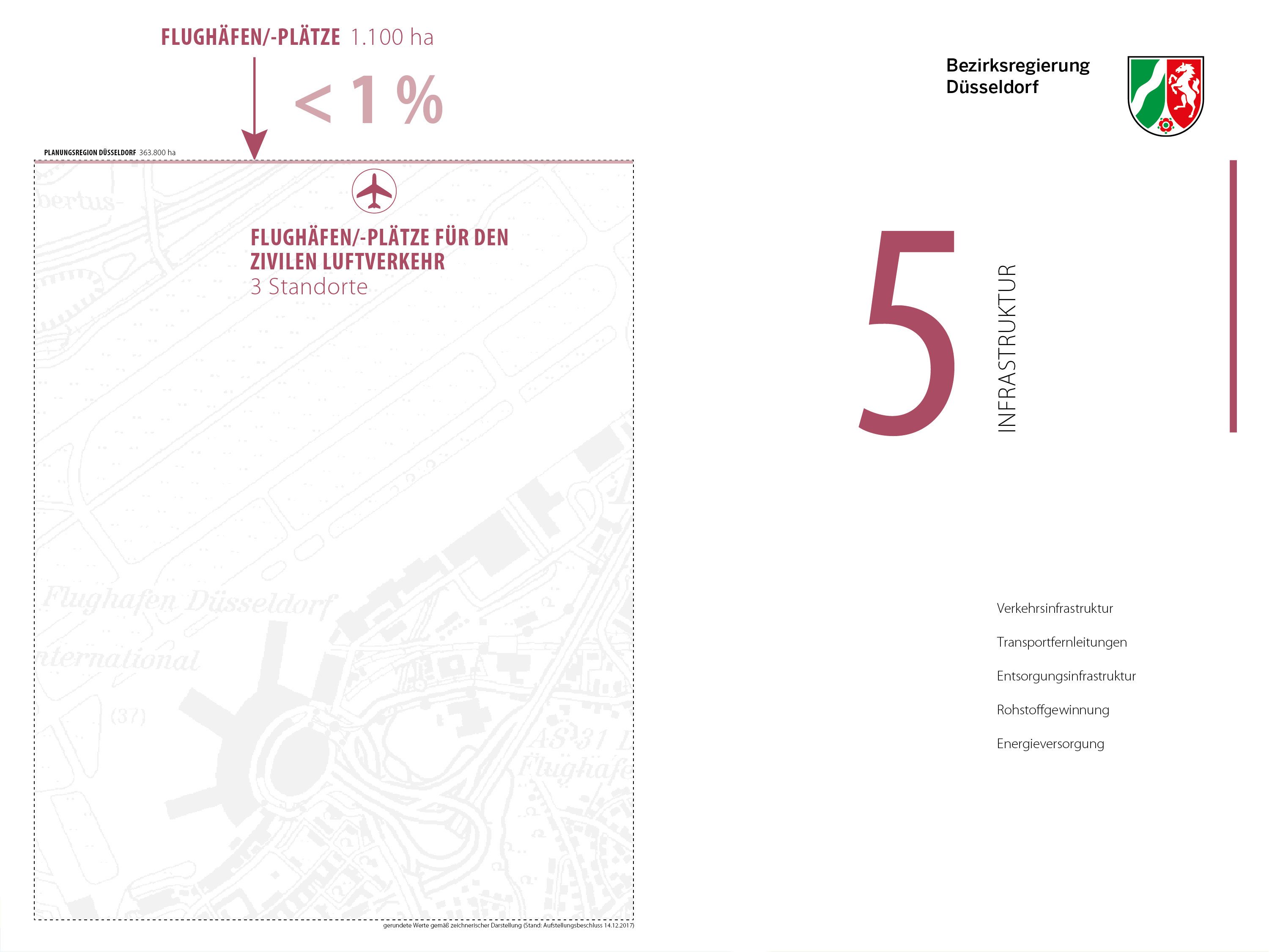 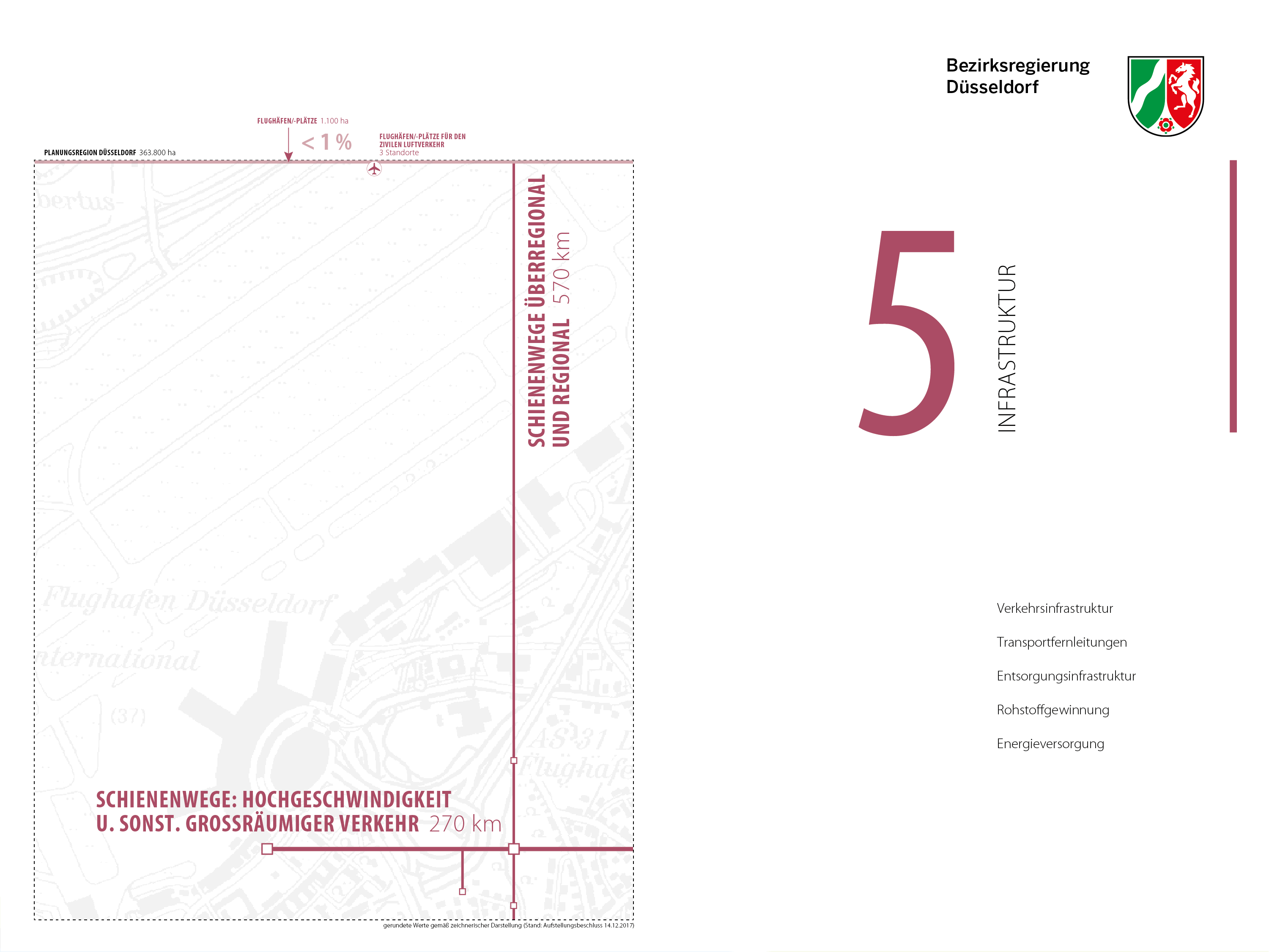 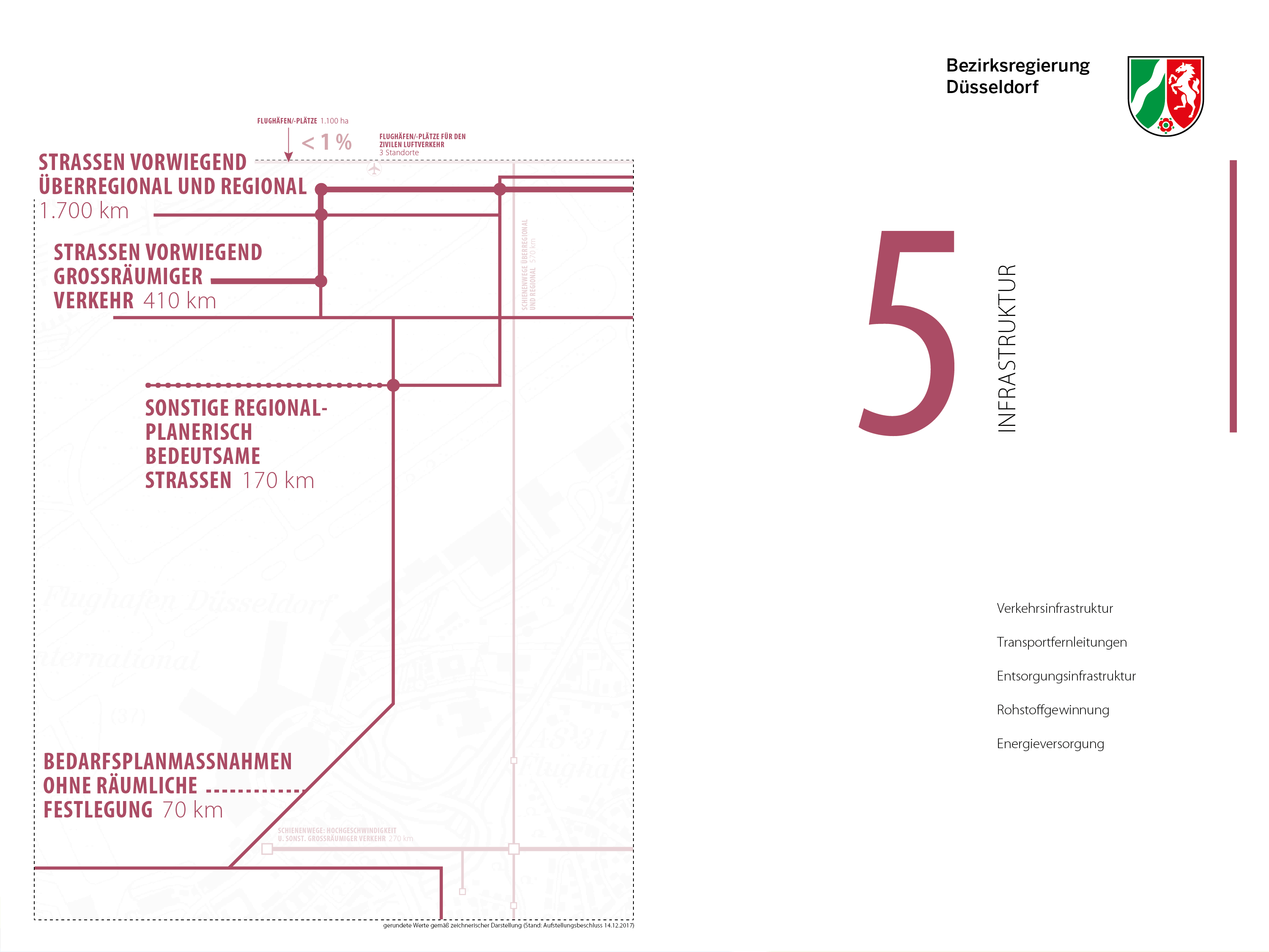 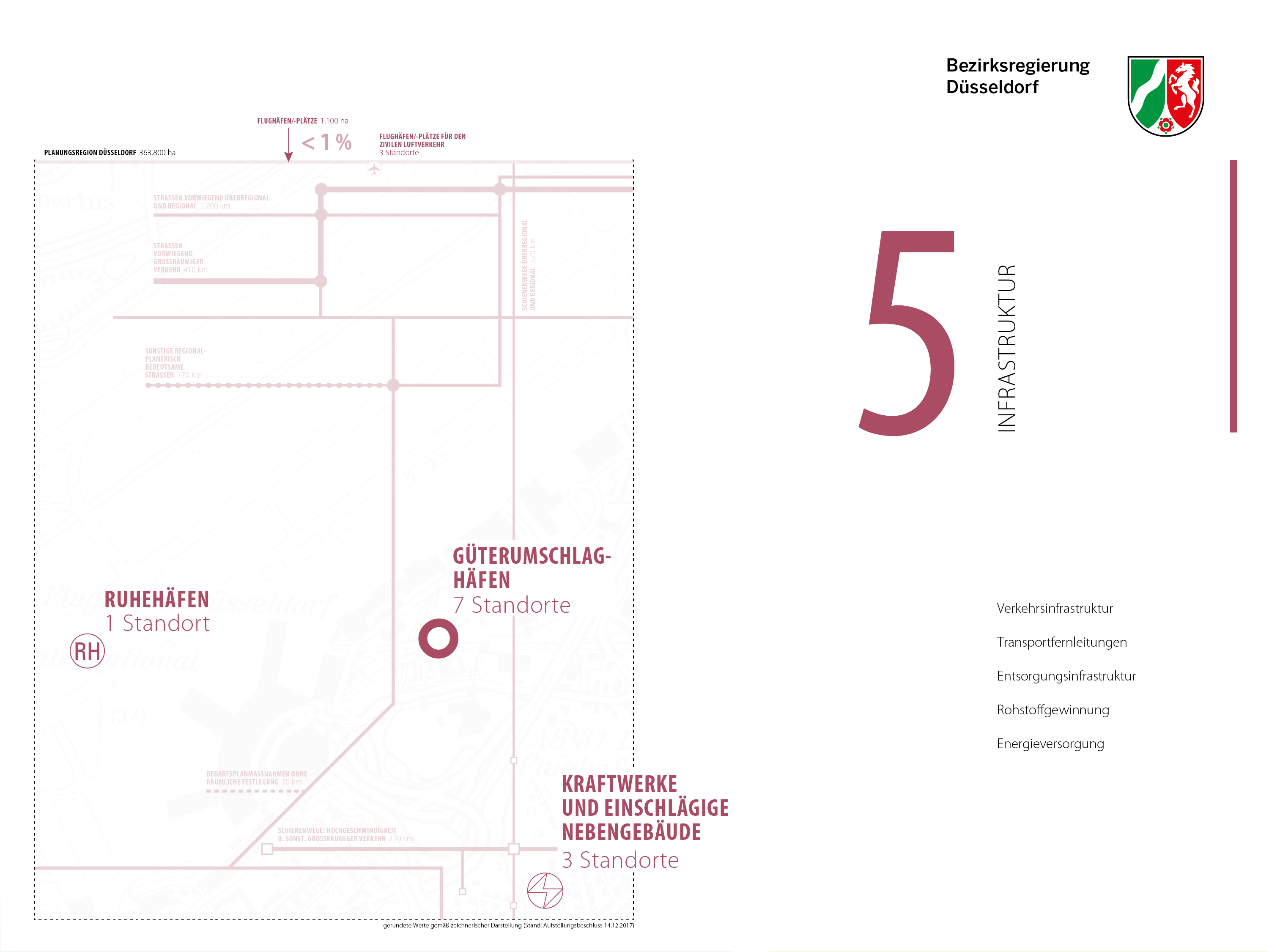 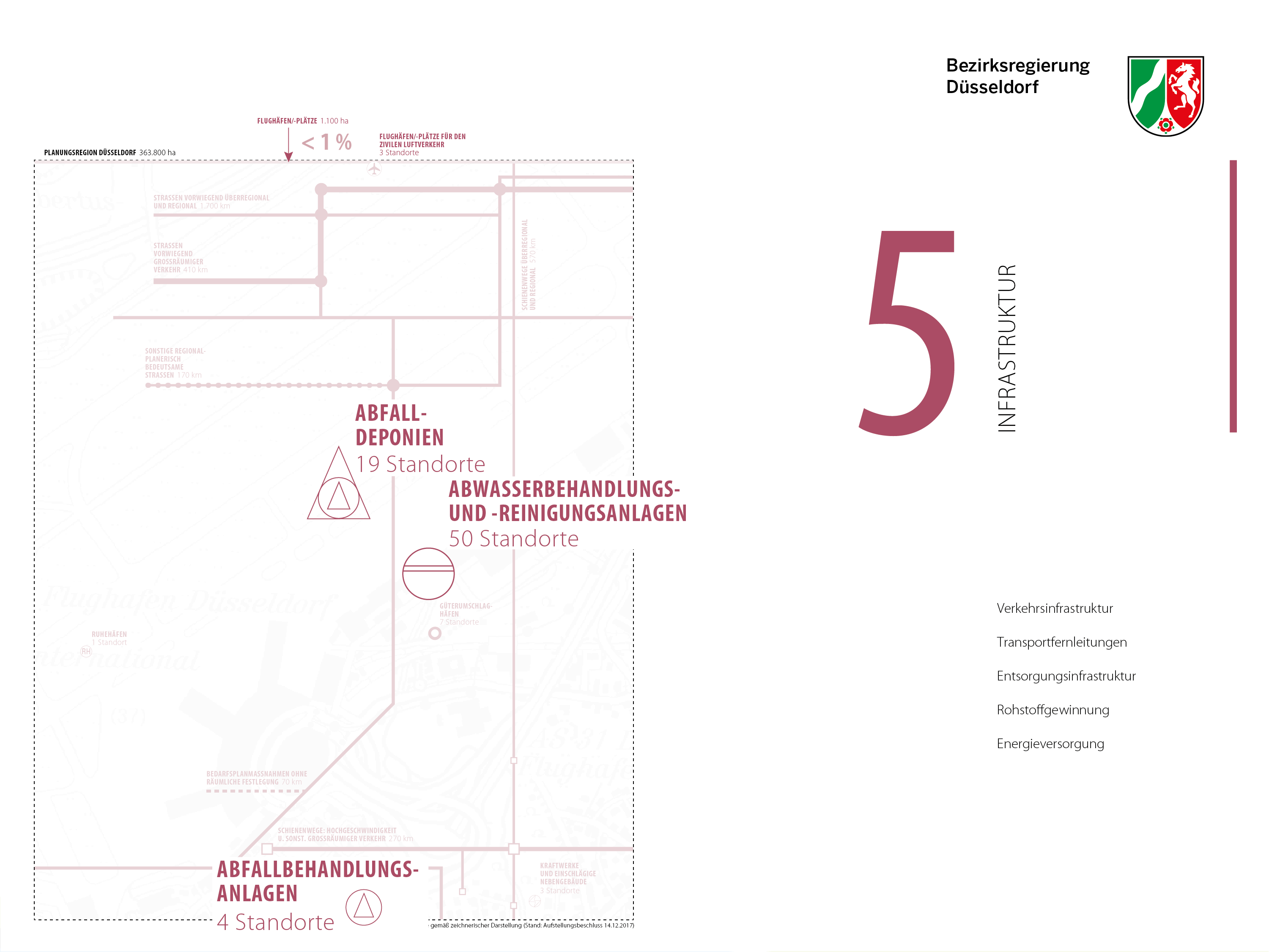 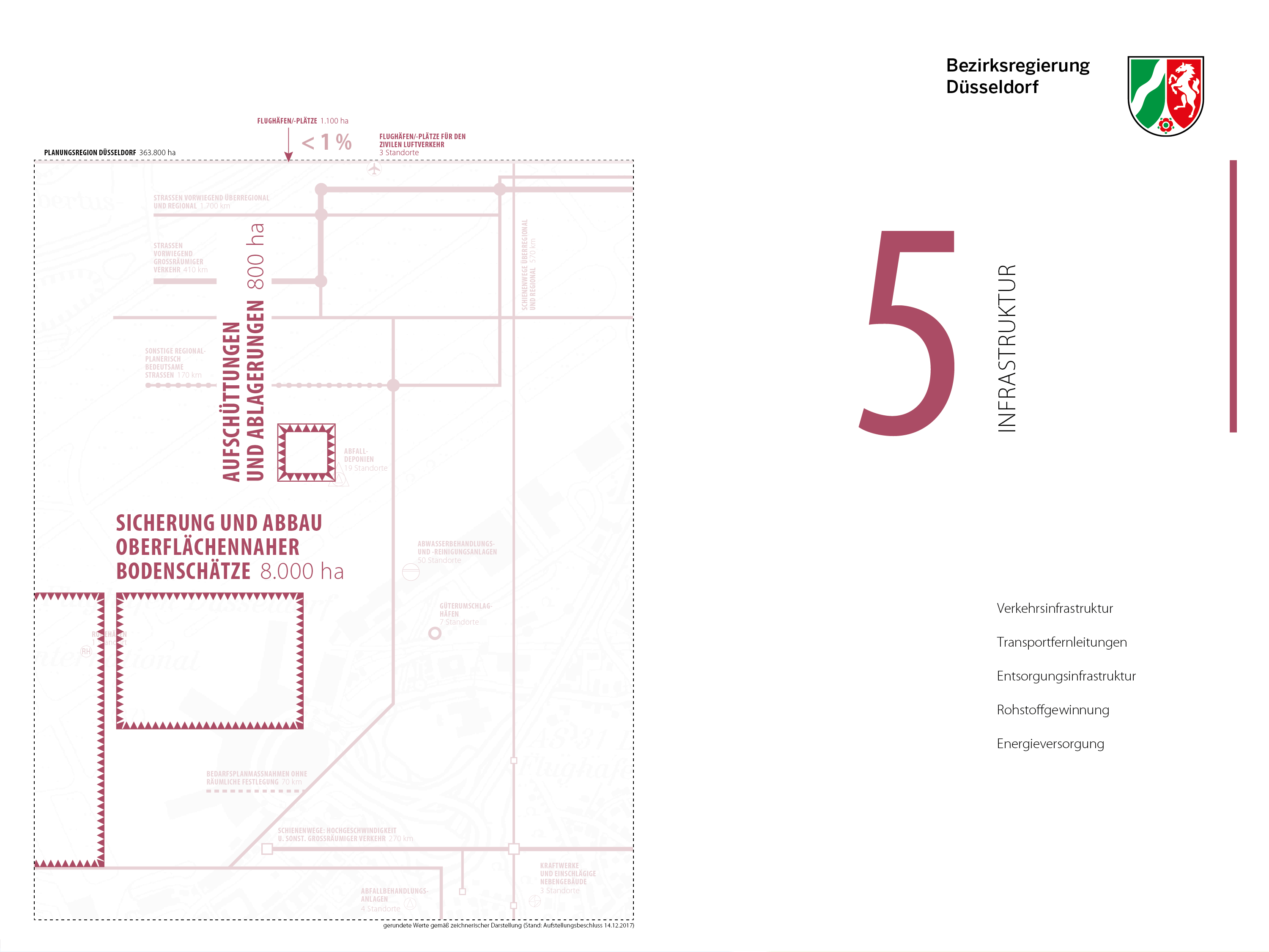 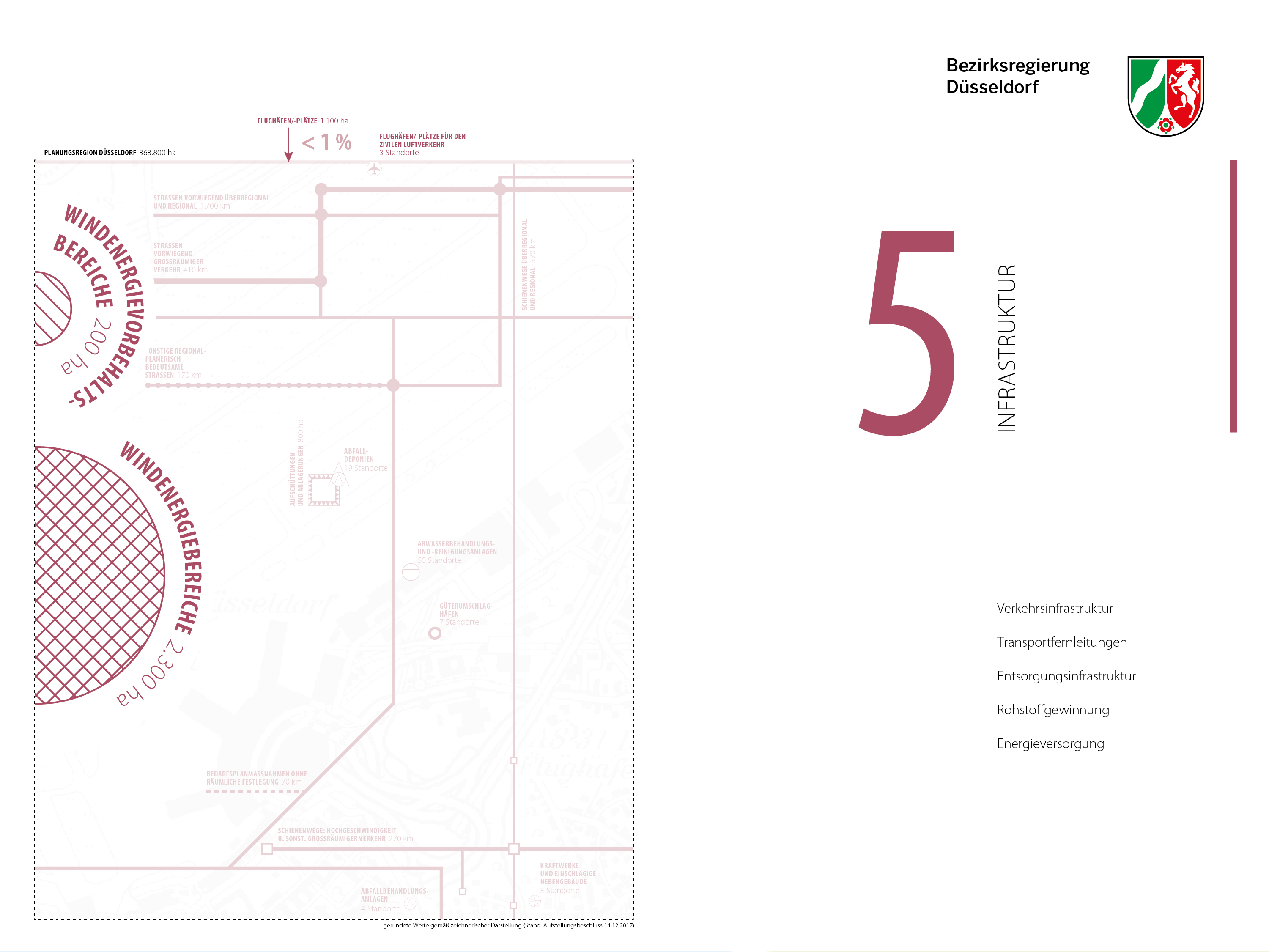 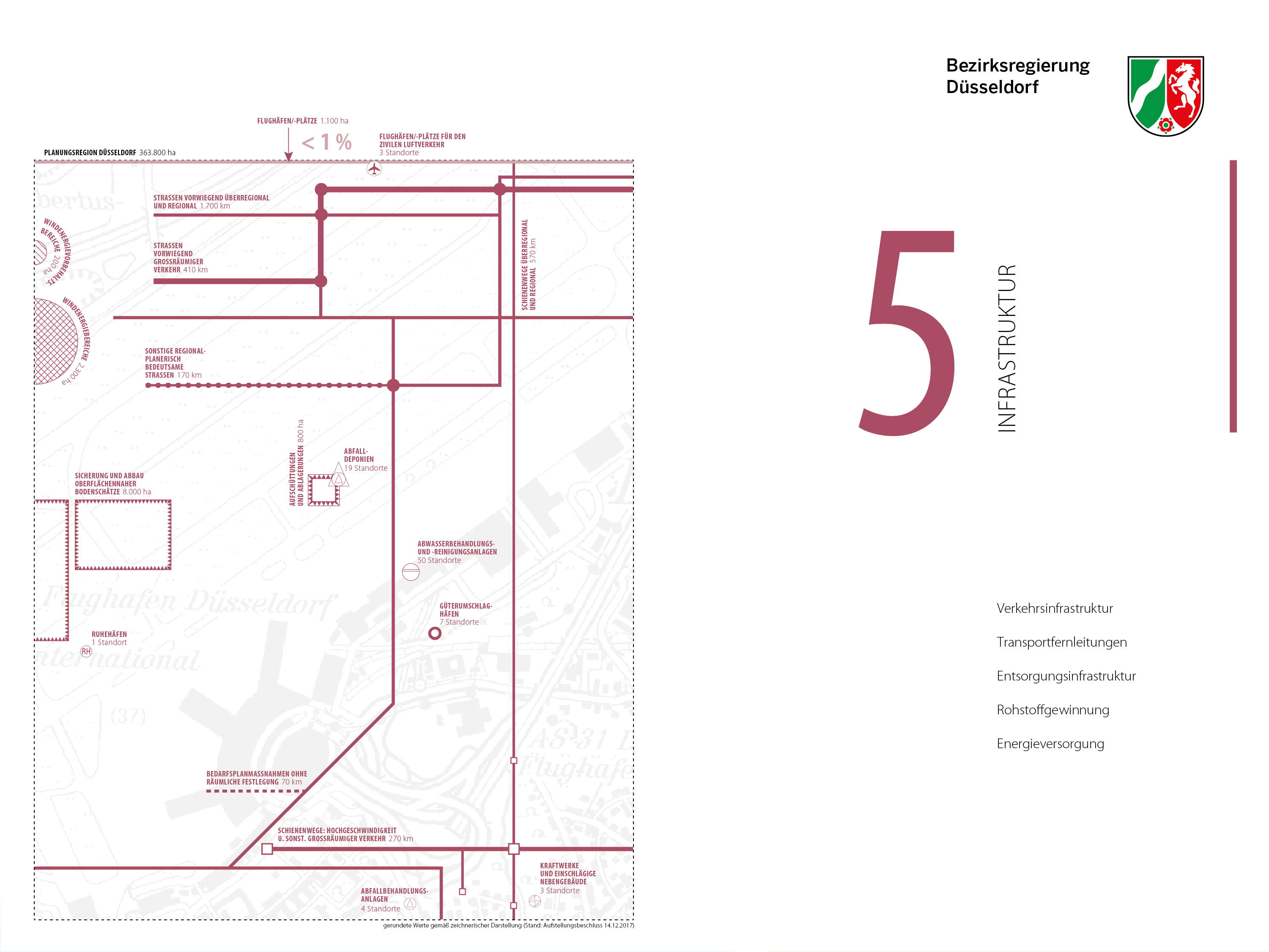 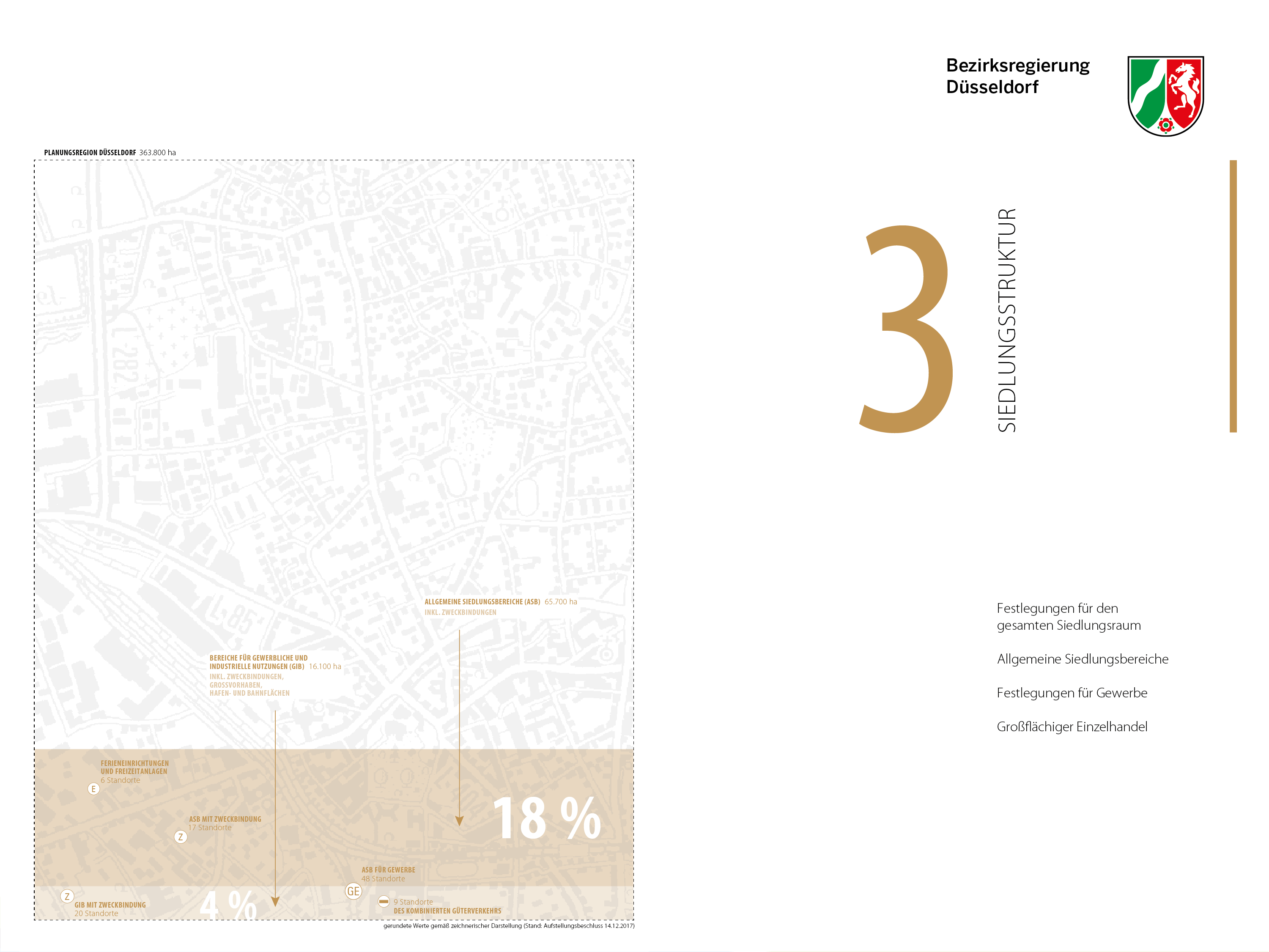 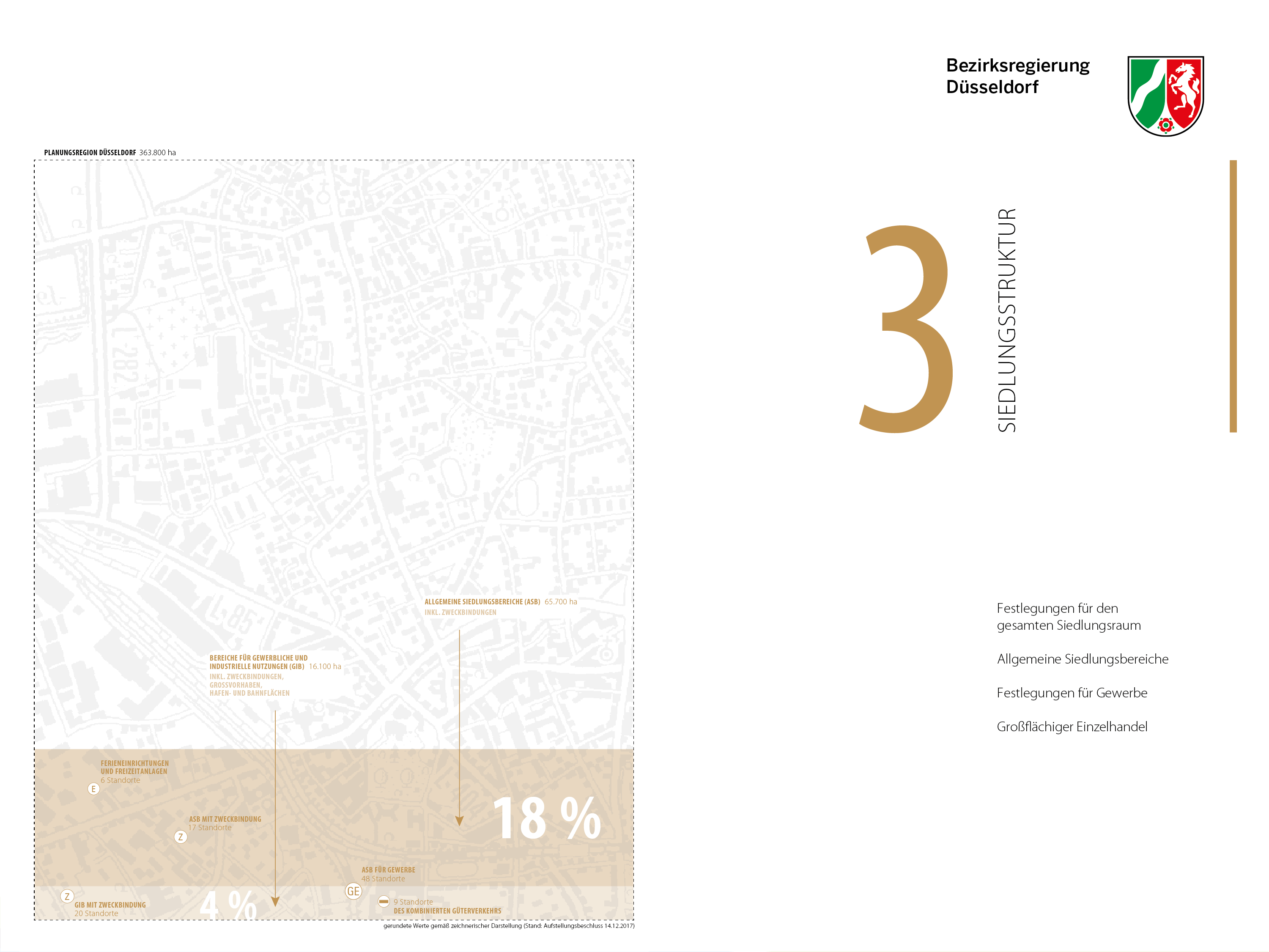 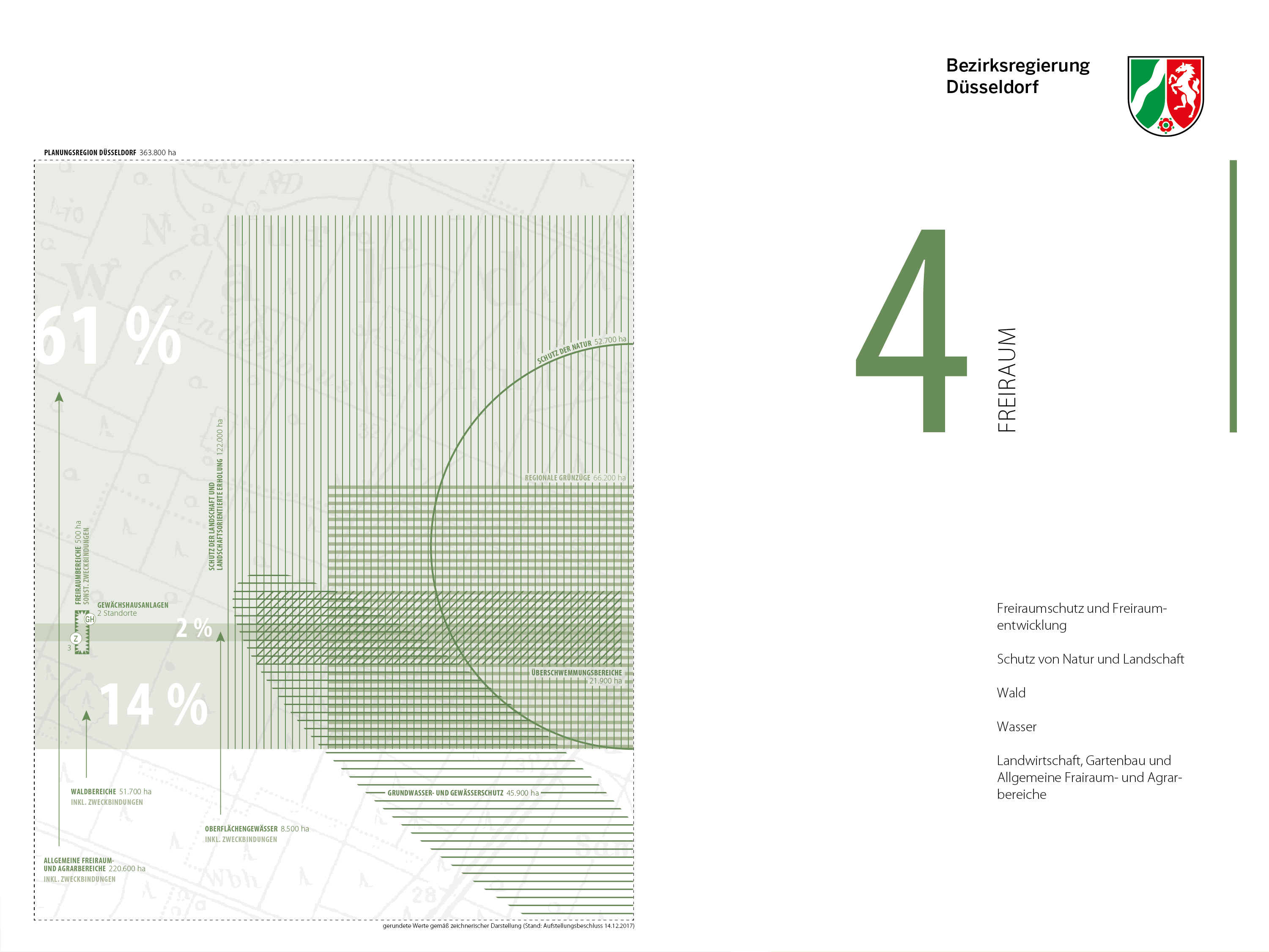 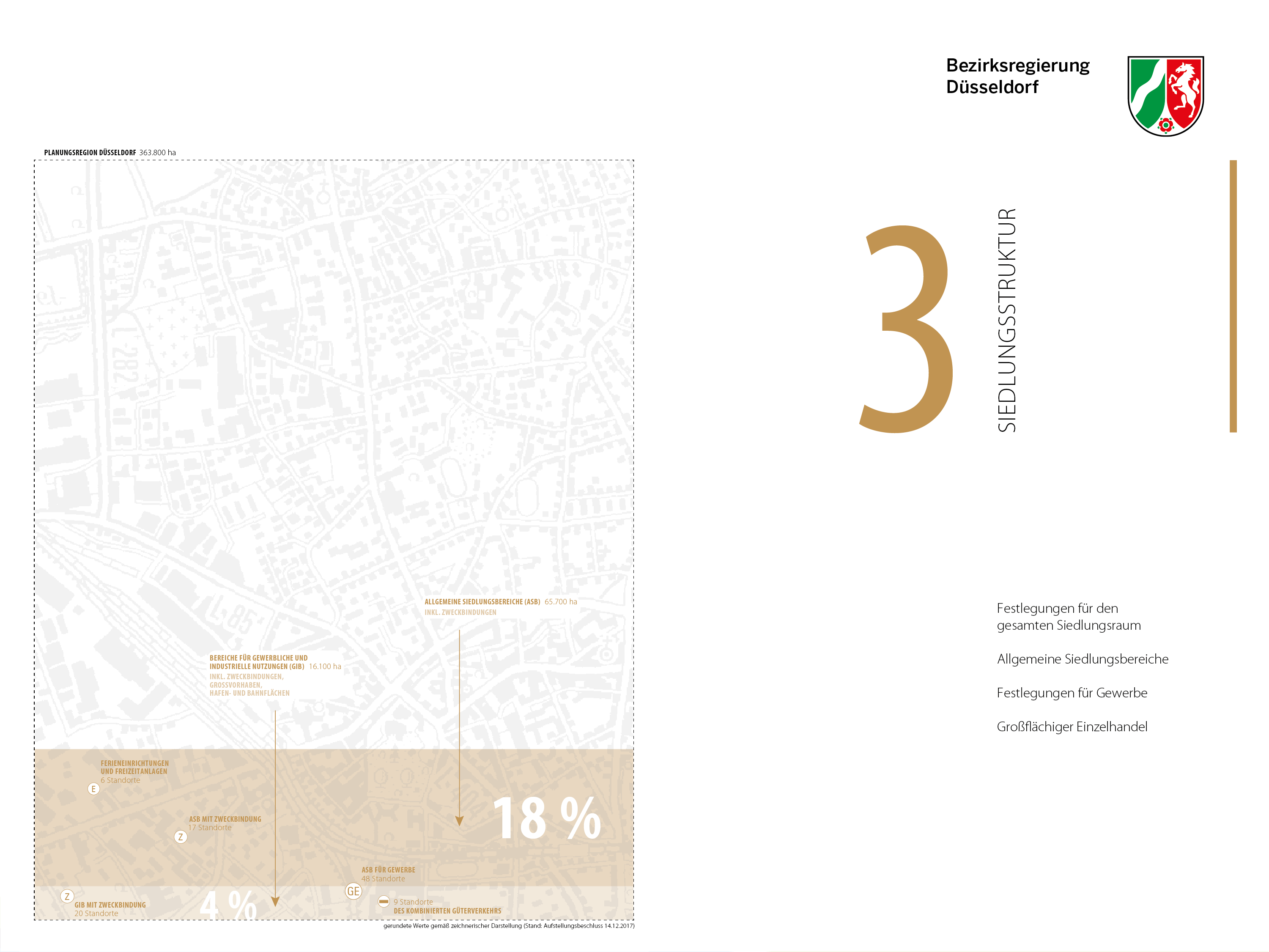 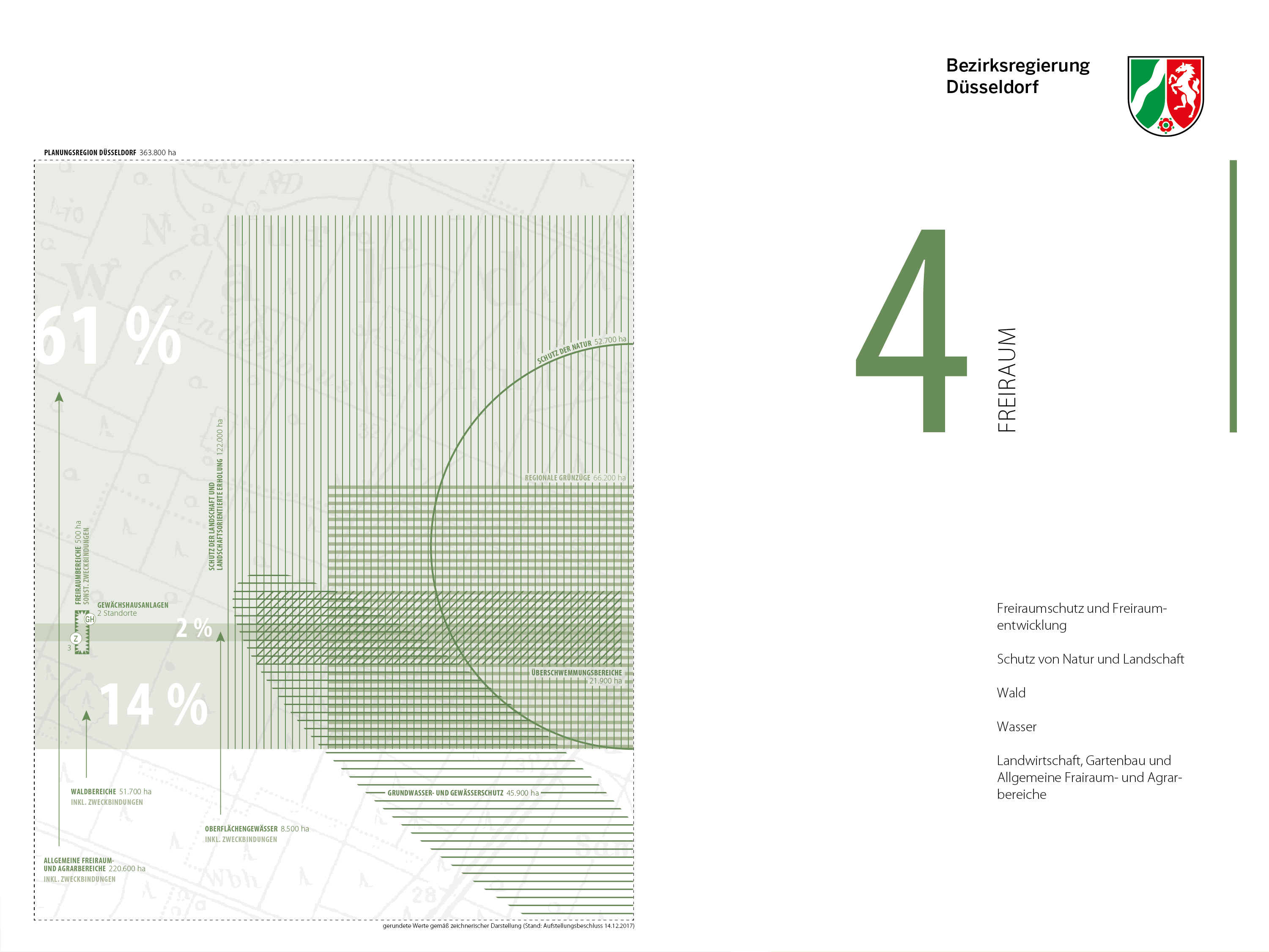 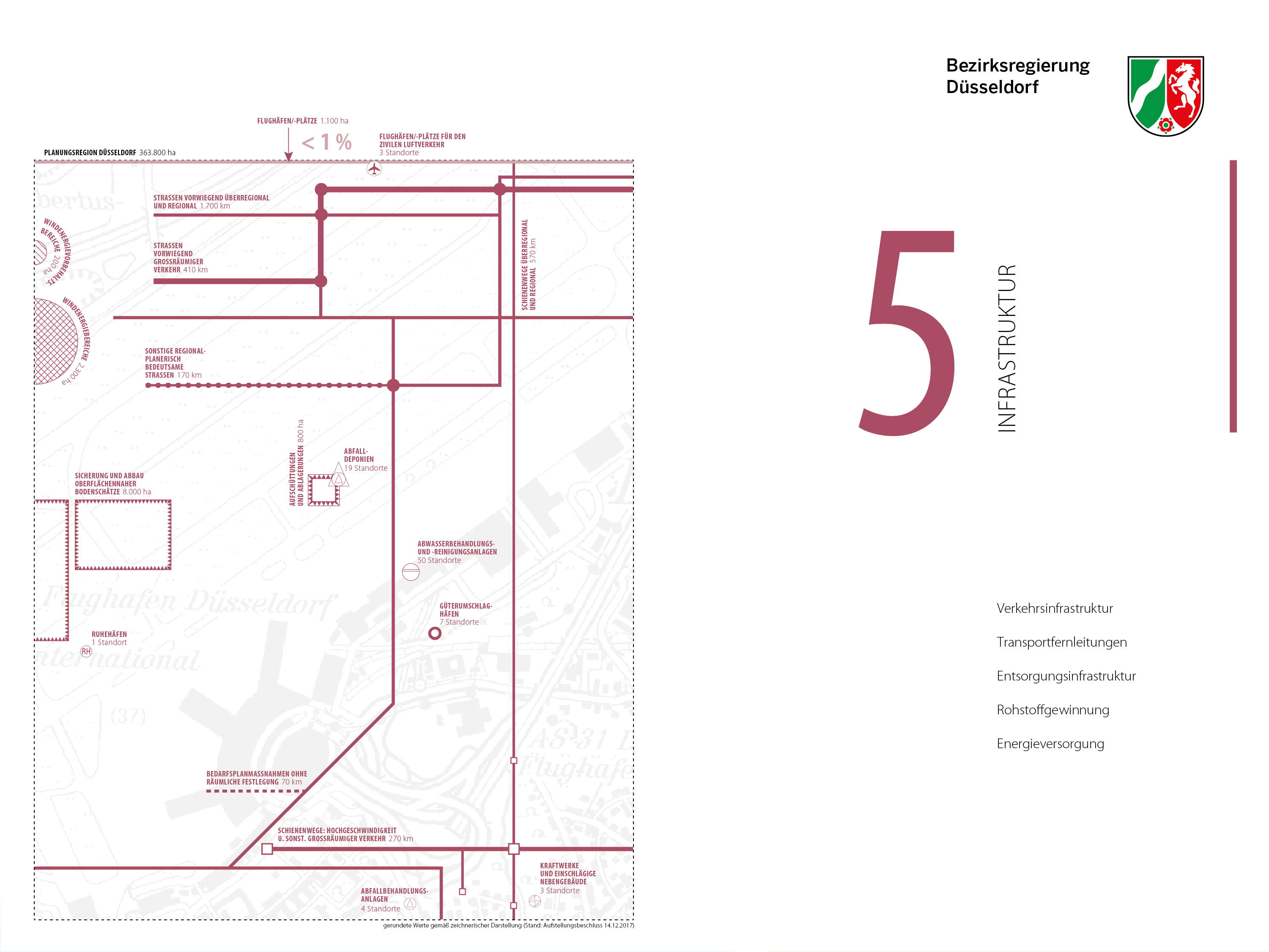 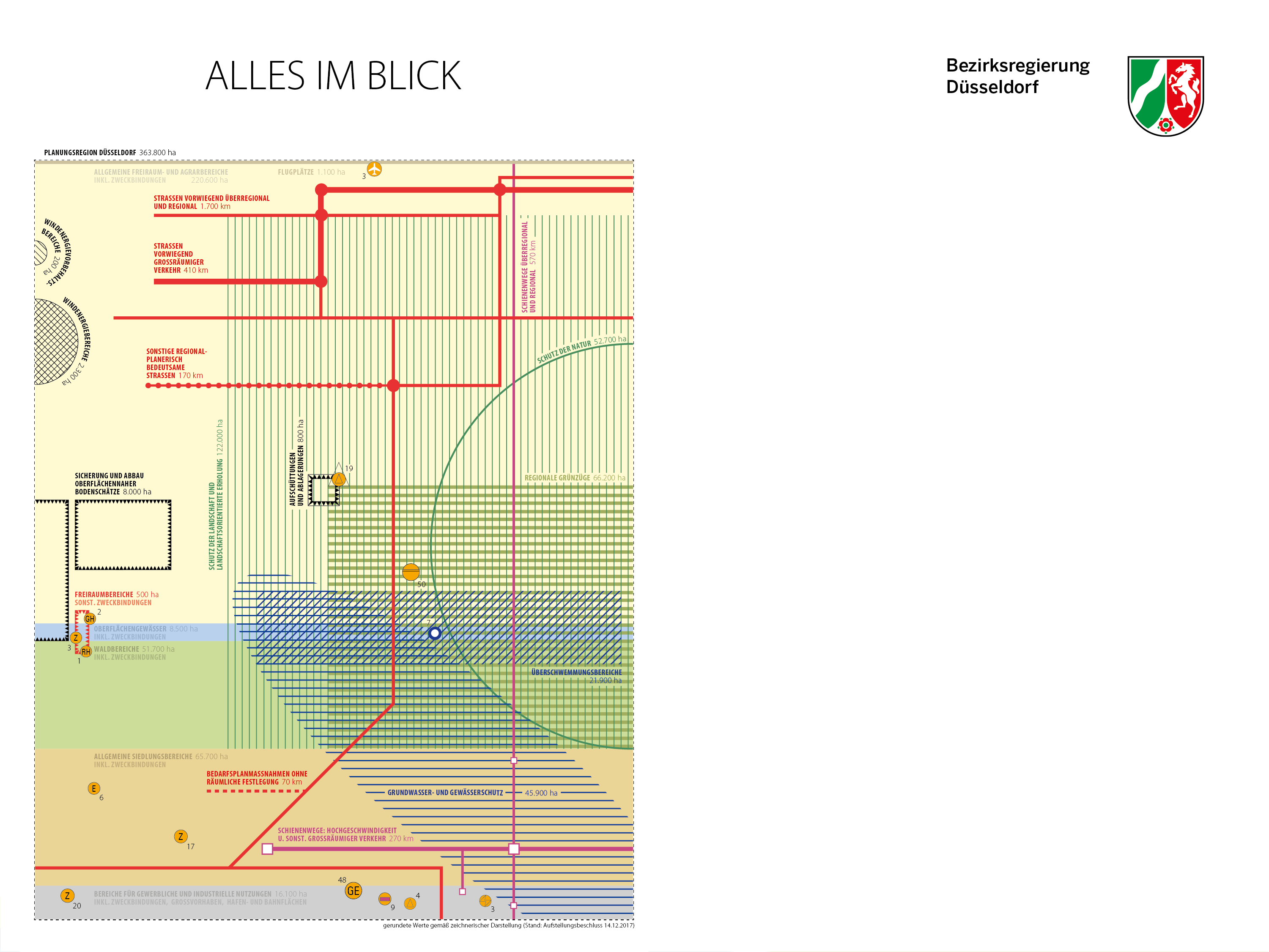